Topografie starověké Itálie
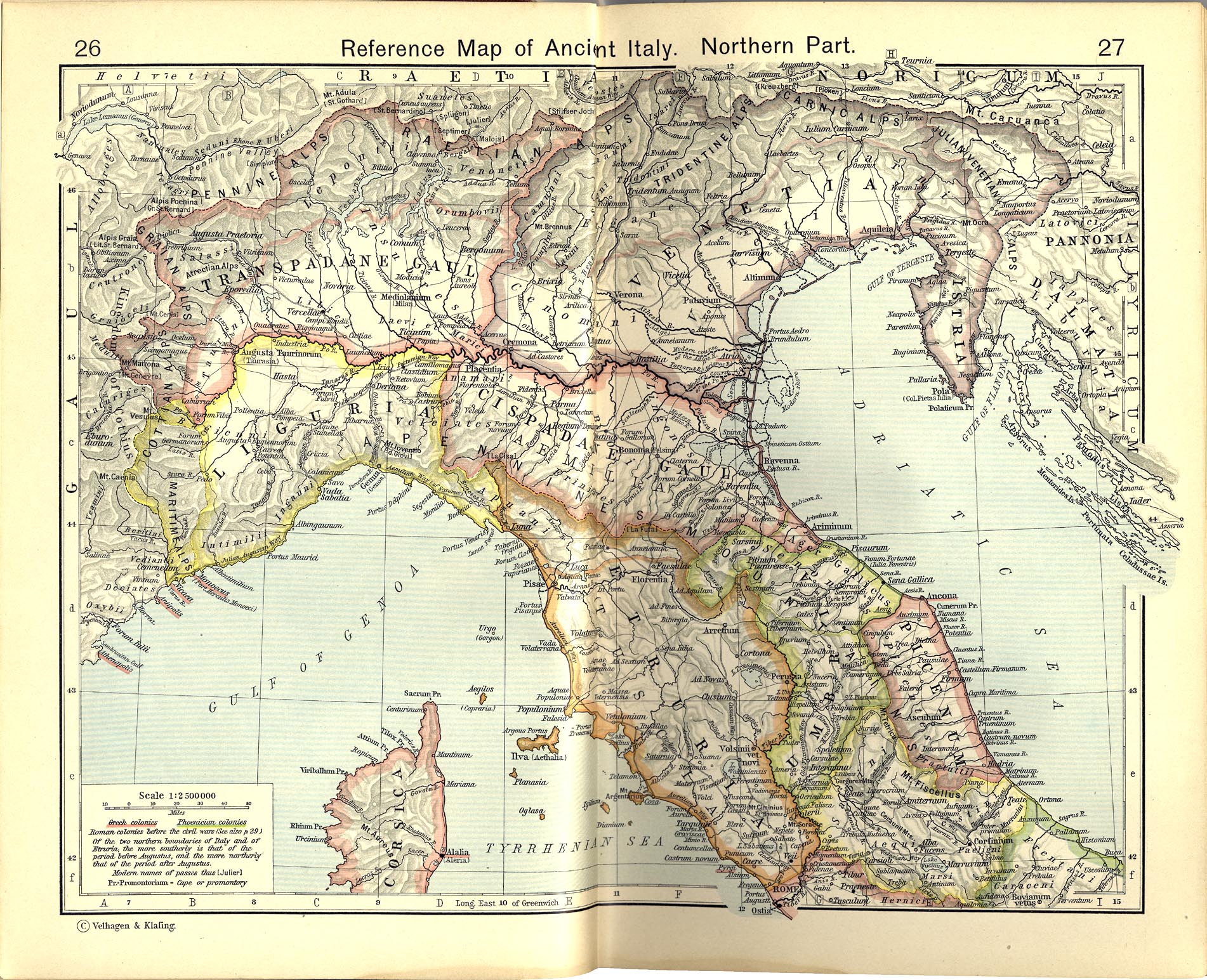 Regio VI - Umbria, Regio VII - Etruria
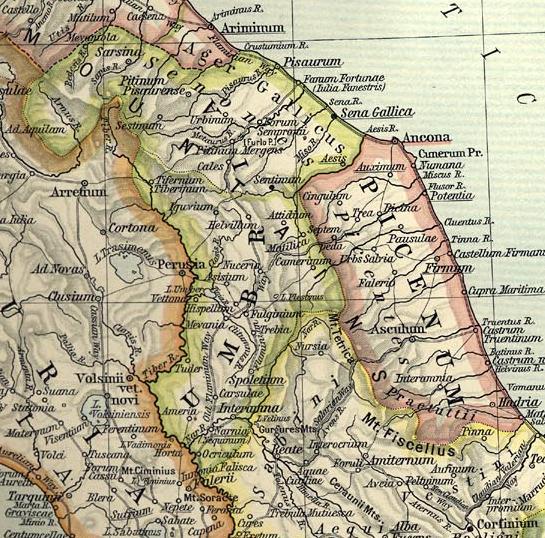 Gallia Togata

 Umbria, juh Emilia Romagna, Marche

 národy:
Umbrovia – najviac na severe územia, na západ, smerom k Tiberu
Etruskovia

 hranice: 
Todi (Tuder, Tutere), Sabinovia Transapeninské územie

 via Flaminia (územie už pod správou Ríma)
UMBRIA ET AGER GALLICUS

 524 BC – Umbrovia spojenectvo s Etruskami a Daunmi proti Cumae 
 kon. 4. stor. BC  – spojenie s Rímom
 295 BC – región pripojený k Rímu, latinské kolónie: Spoleto (220 BC)
- 2. a 1. stor. BC – intenzívne boje (Občianska vojna, Perusijké bitky 41 – 40 BC) – podpora Marka Antonia proti Octavianovi
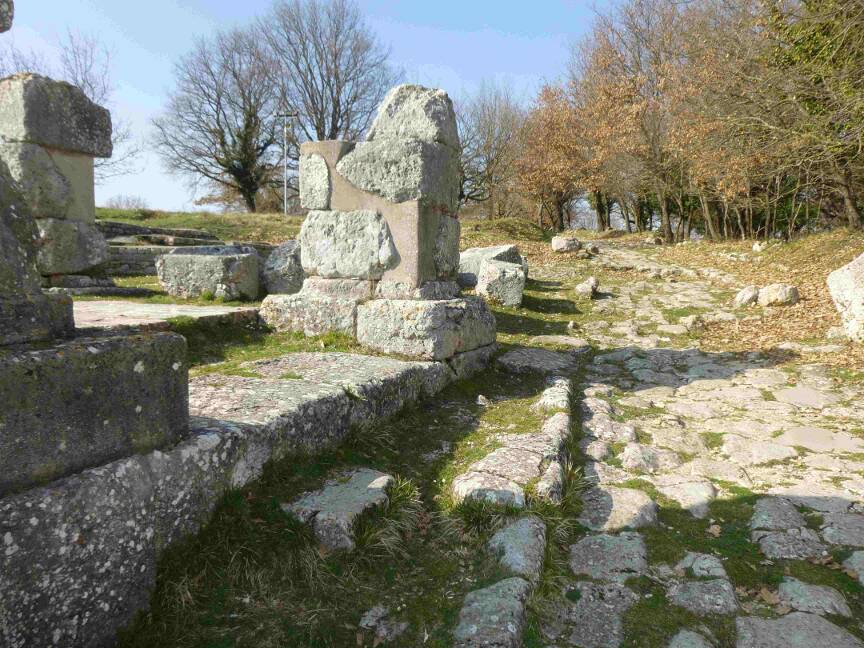 - augustovské obdobie – rozvoj, villy rusticy
 5. stor. AD – rapídny pokles obyvateľstva
 via Flaminia - zostáva dôležitou tepnou medzi Rímom a Ravennou
Assissi
 antické Asisium
 moderná zástavba
- opevnenie a brána (dvojprechodová)
- chrám Minervy – pol. 1. stor. BC – neskôr prestavaný na kostol – vstup do kostola – pronaos (hexastylos), korintské hlavice
- portikové námestie (fórum) – prístup dvomi schodiskami, tetrastylový chrám Dioskúrov, tabernae, cisterna
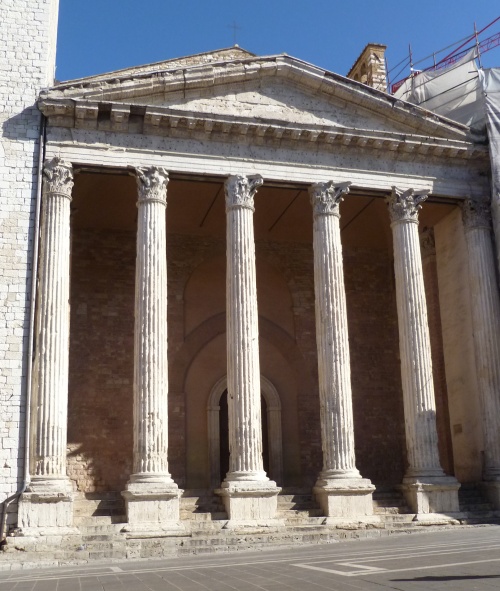 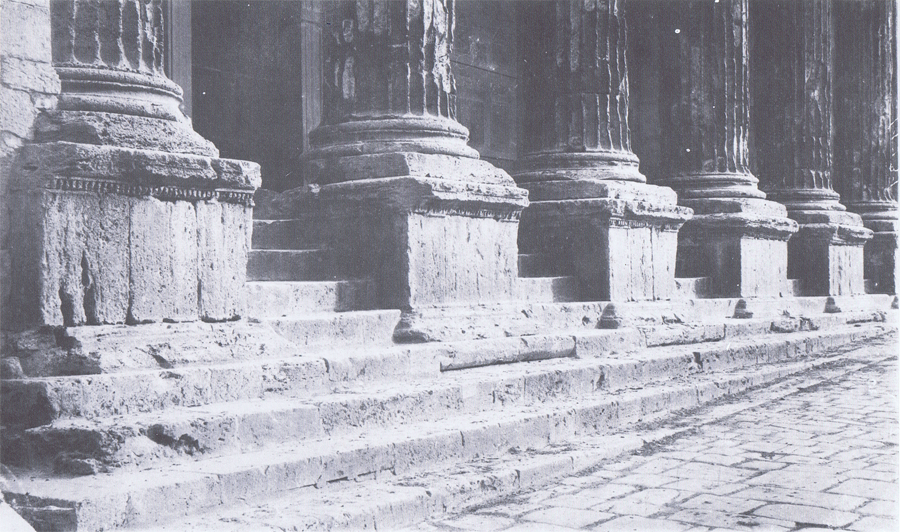 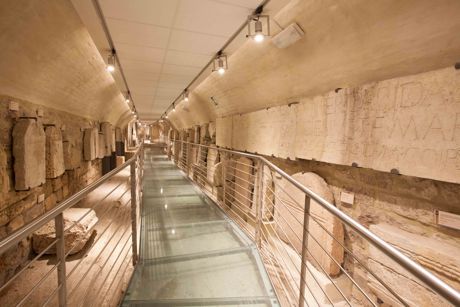 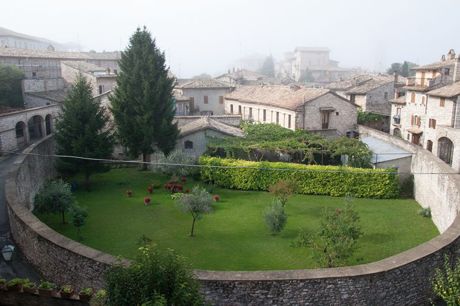 Domus Propertii
 1. stor. AD
 pod kostolom Santa Maria Maggiore
 miestnosti s freskami, mozaiková podlaha, porticus
 freska: jemné vetvičky a farebné vtáky
 jeden z mála dokladov pompejských maliarskych štýlov severne od Ríma
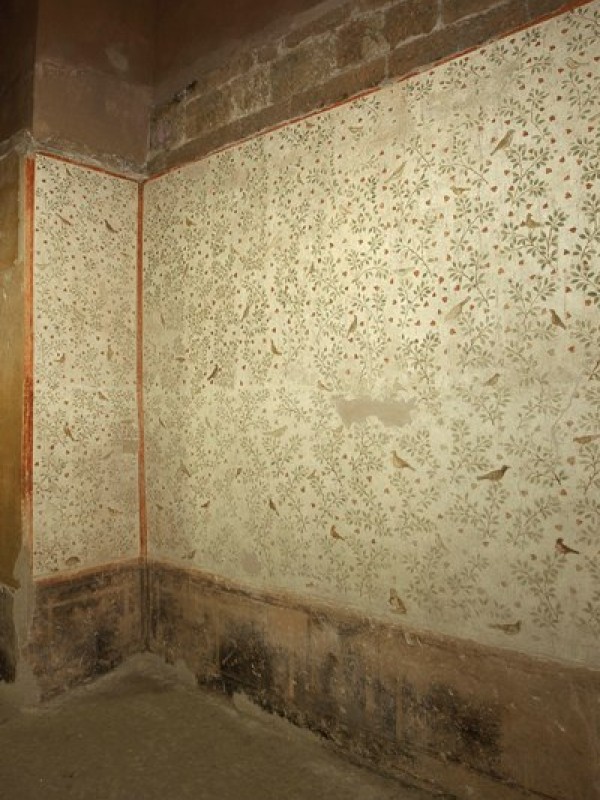 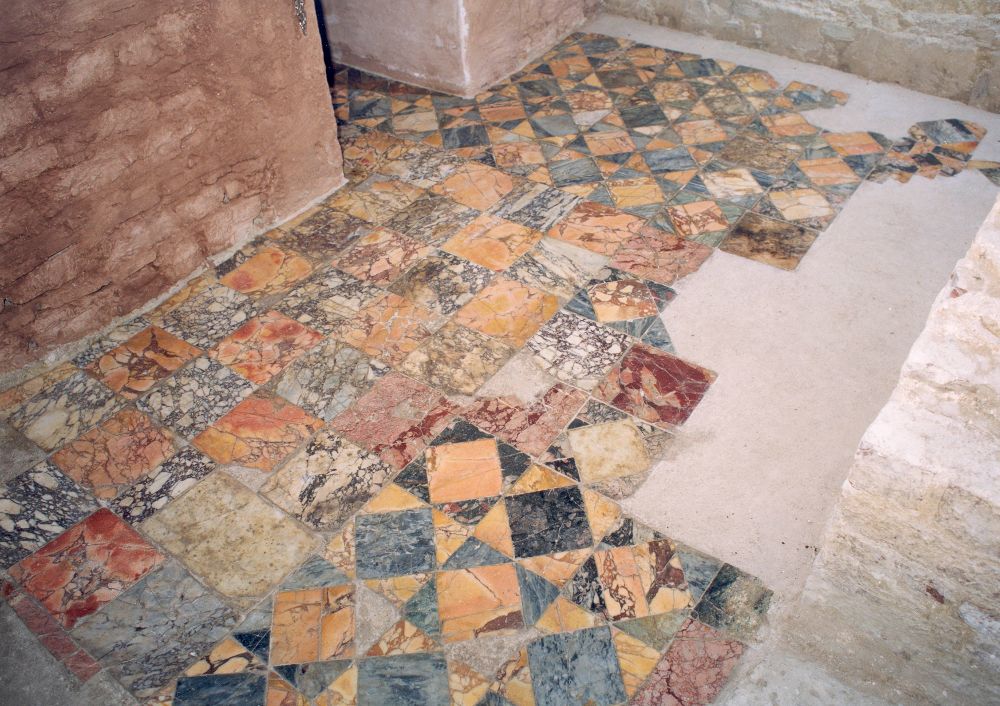 Dom larária
 1. stor. AD
 500 štvorcových metrov
 objavený 2001 (zemetrasenie v roku 1997), 7 metrov pod dnešným povrchom
 zrekonštruovaný 2011
 prvý odkrytý peristyl – okolo neho sústredené ďalšie miestnosti: diaeta, triclinium, cubiclum
 výborne zachované fresky a mozaiky
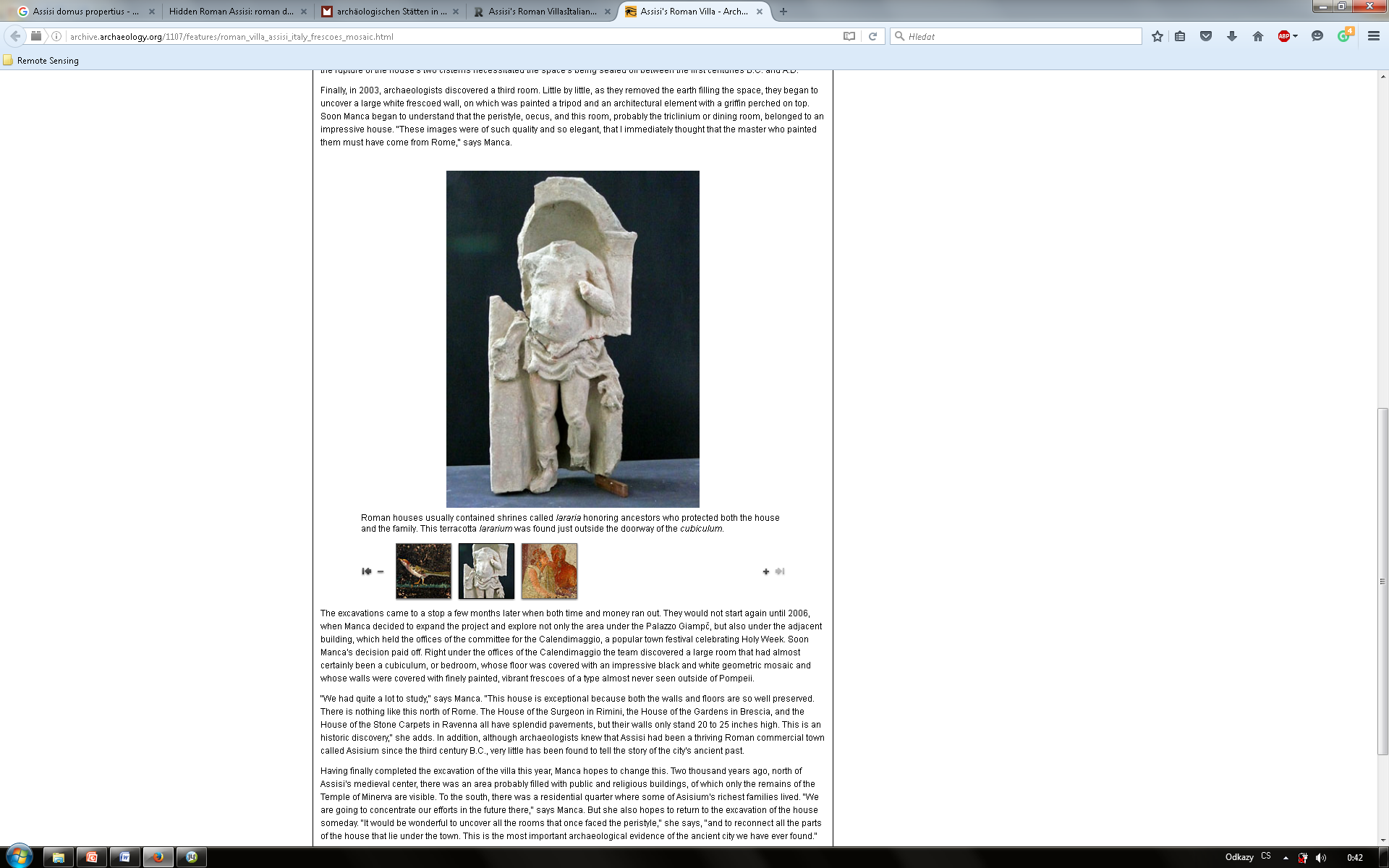 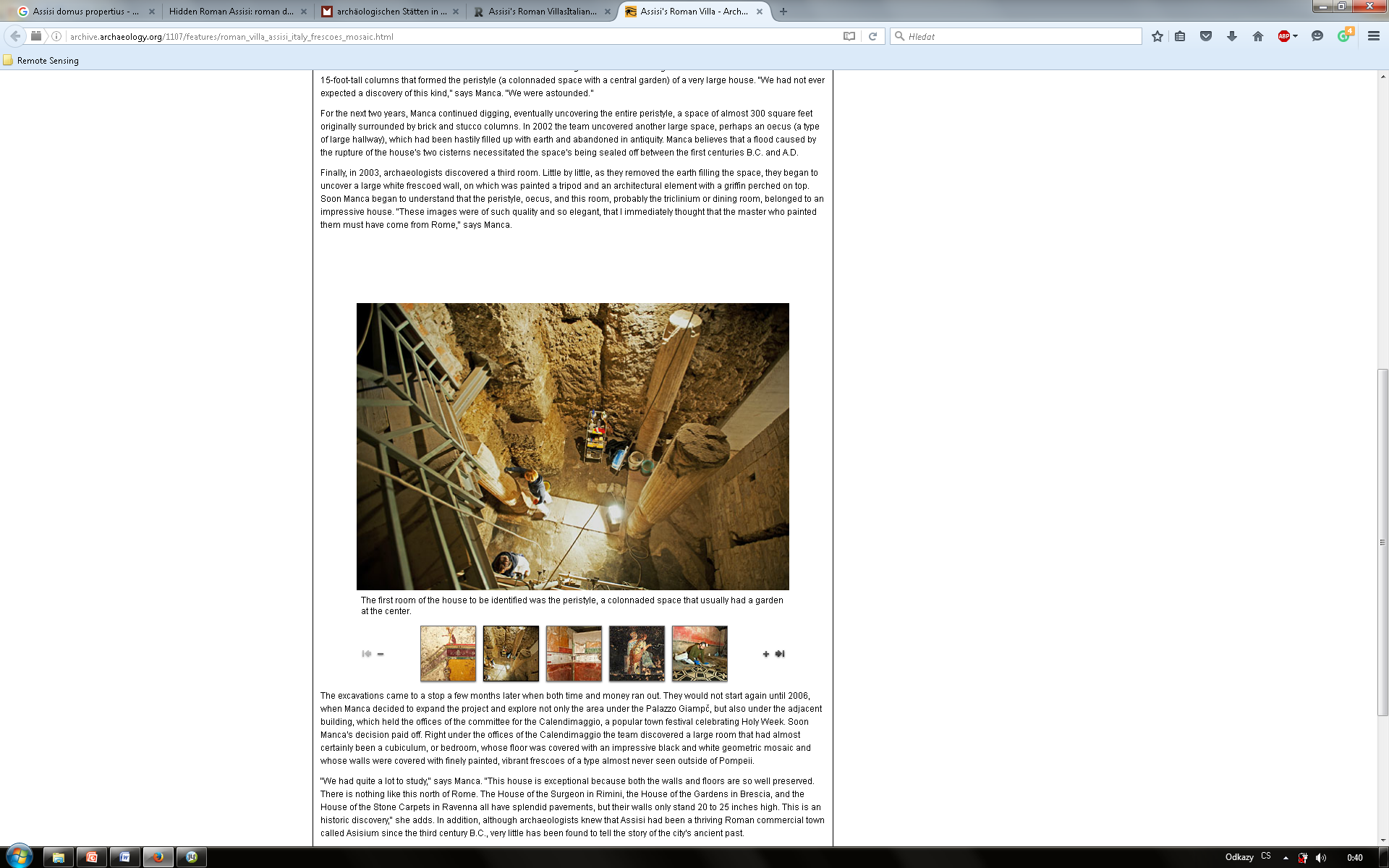 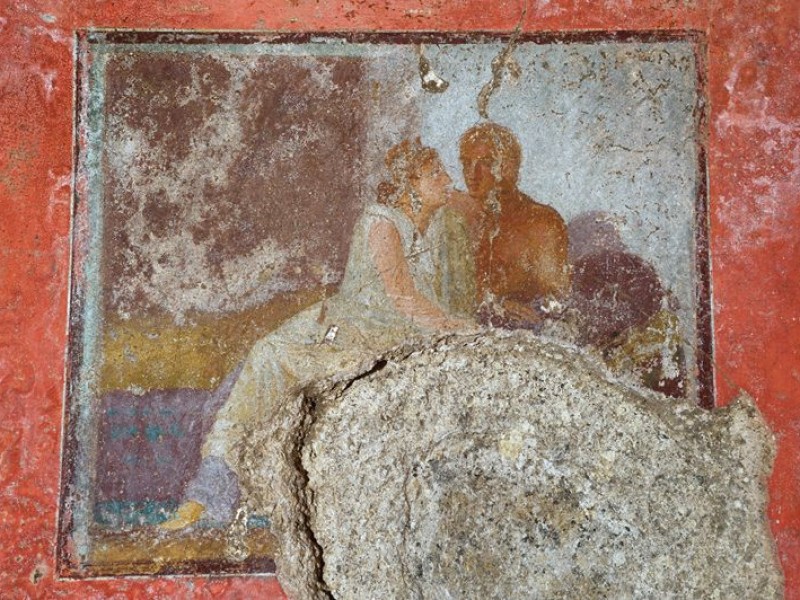 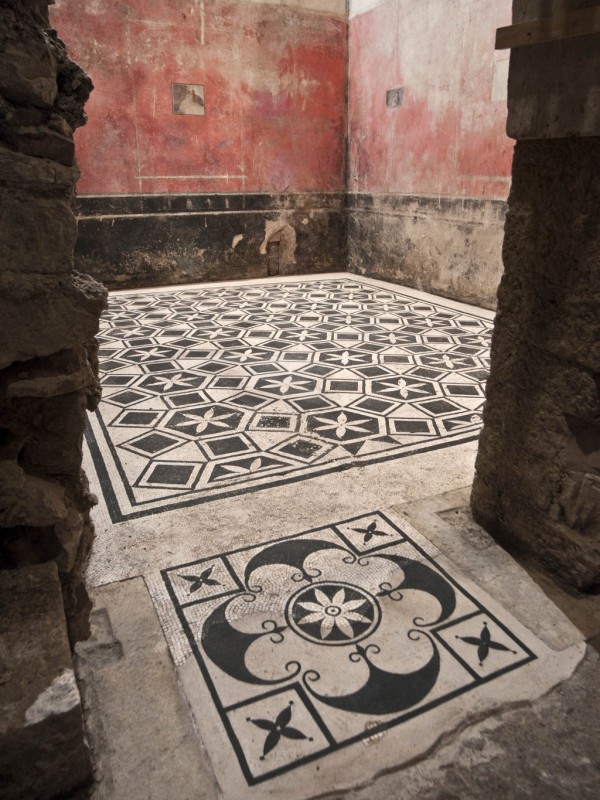 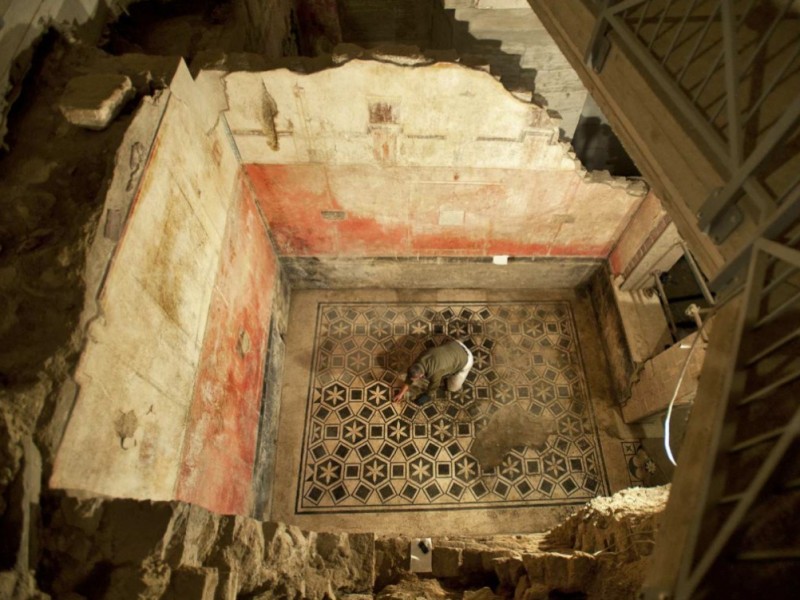 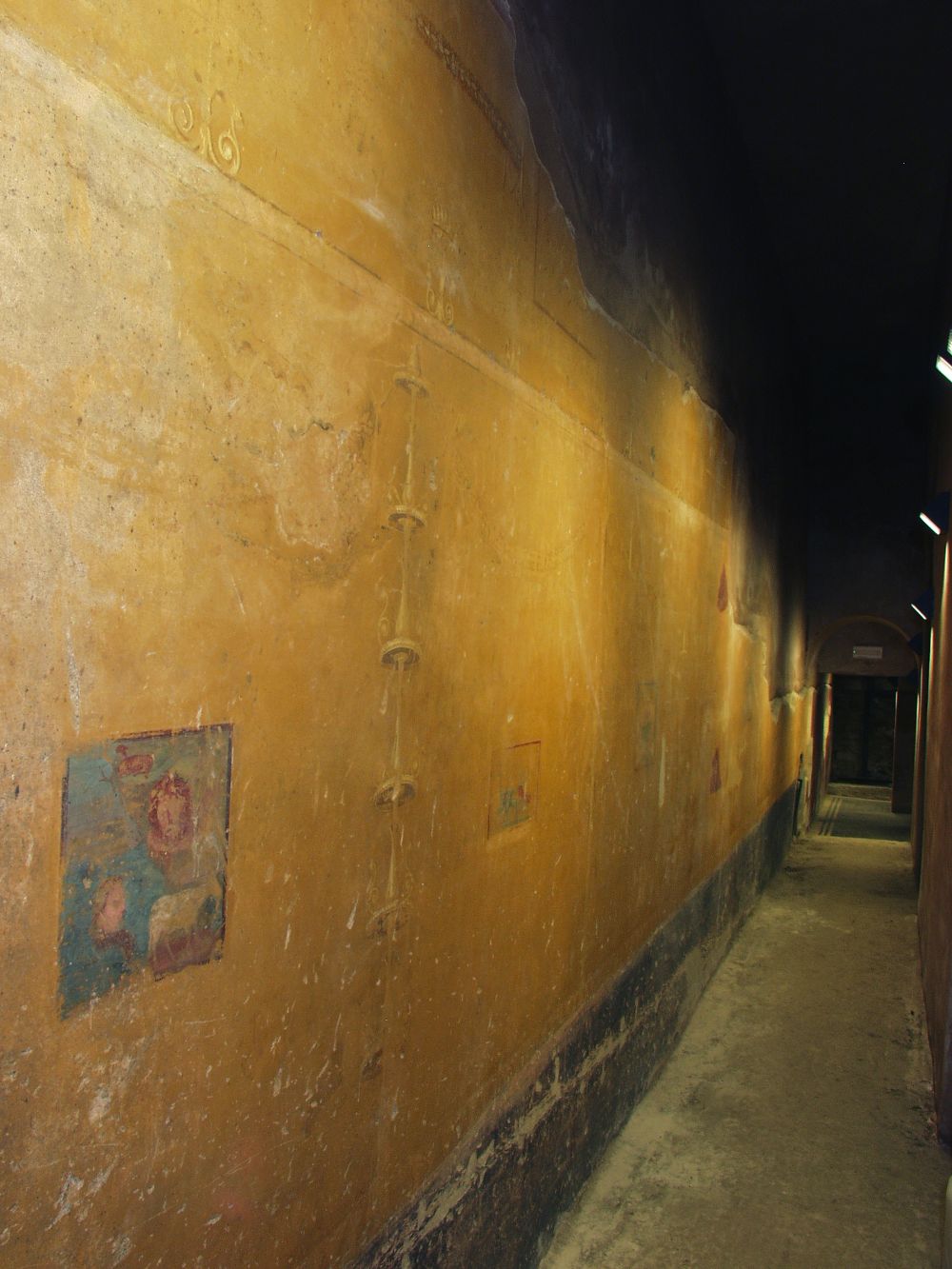 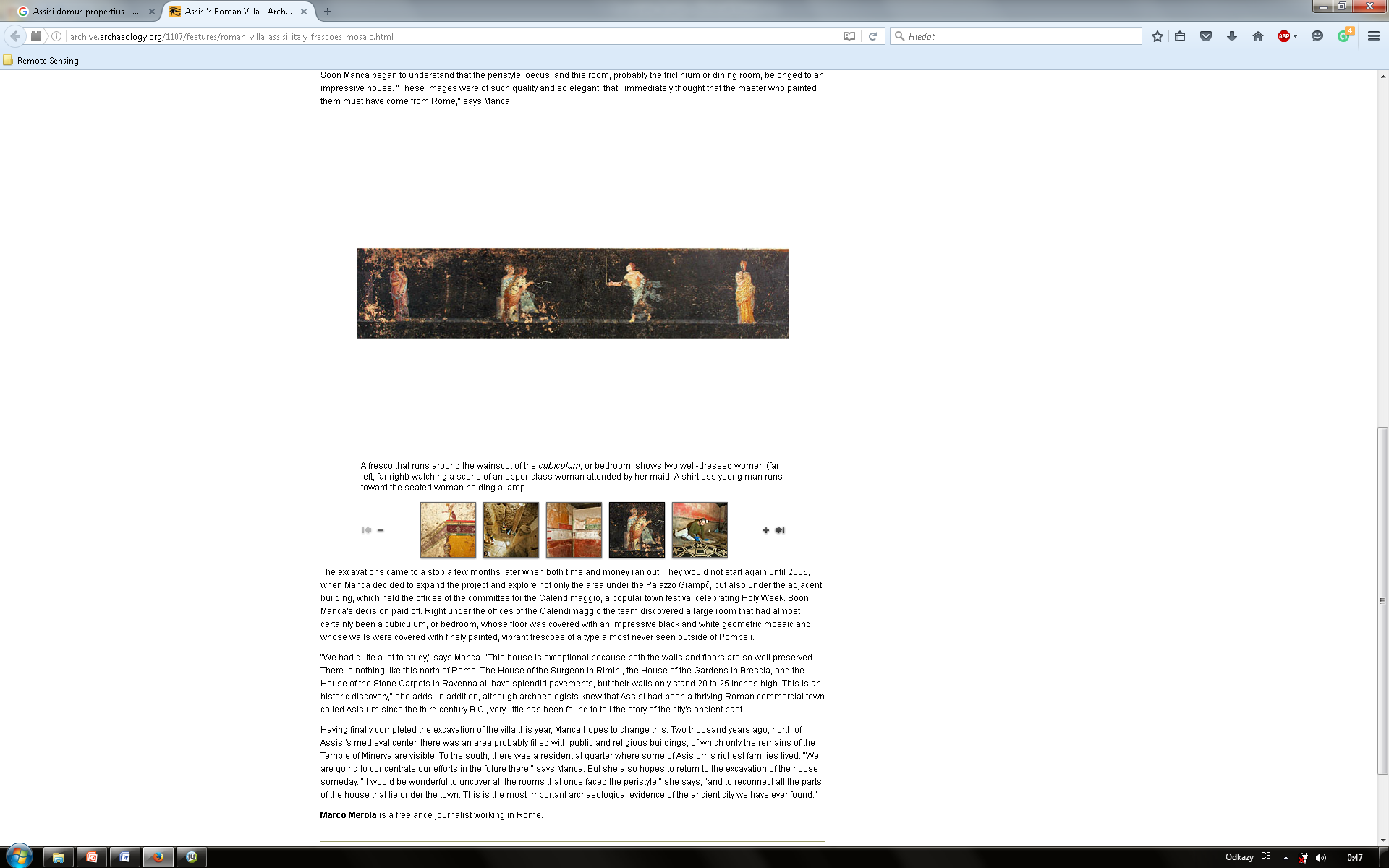 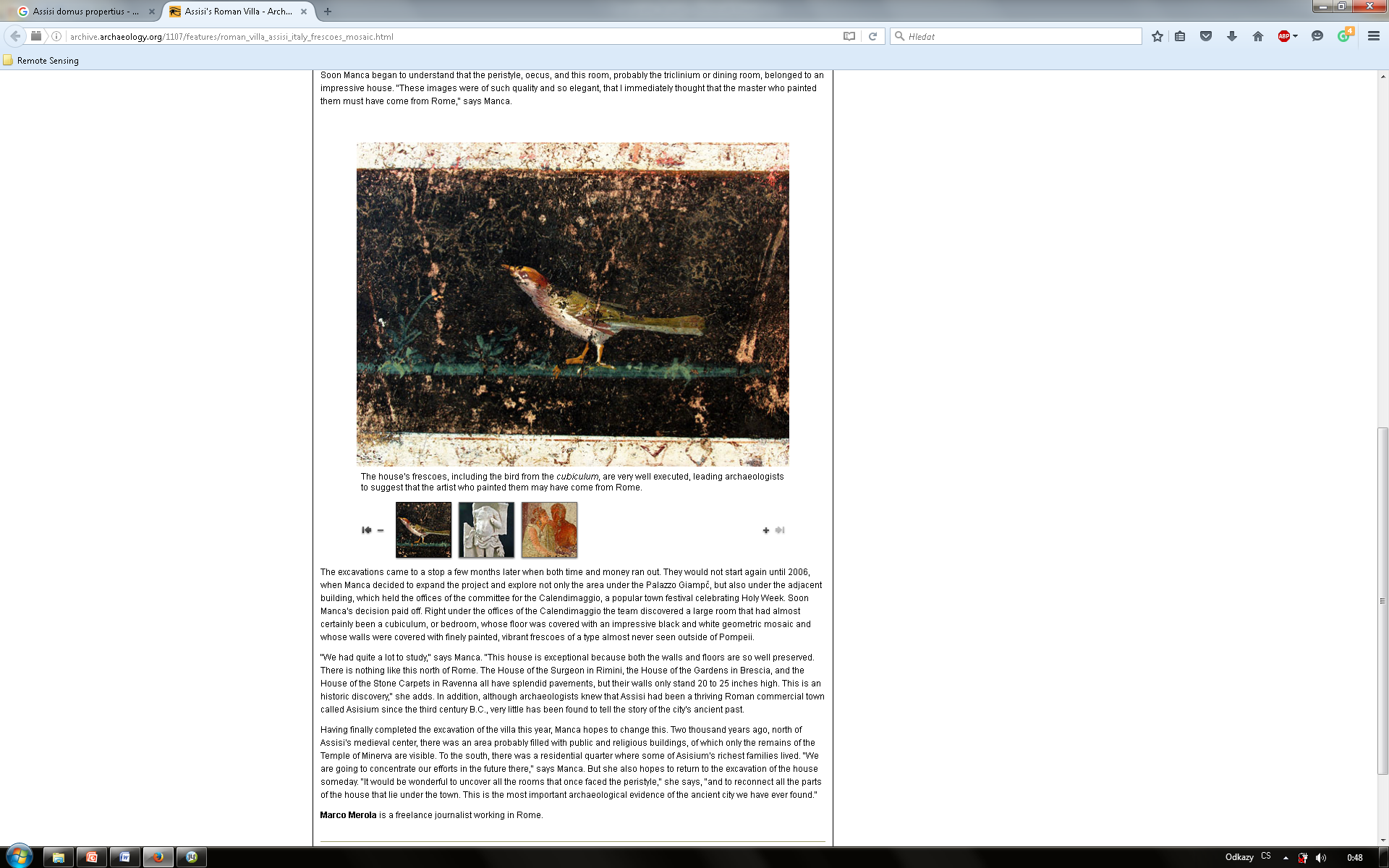 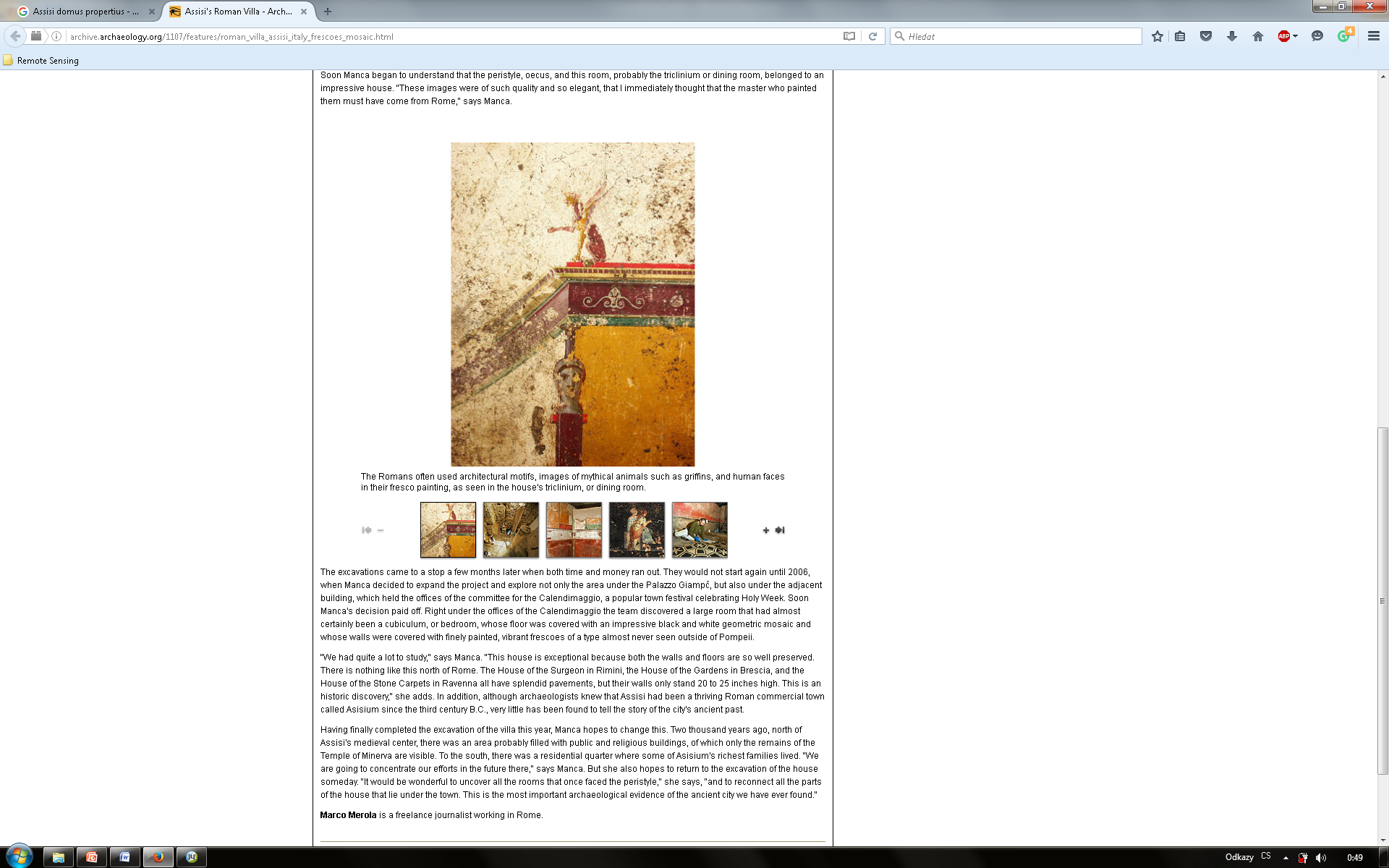 Carsulae
- rímské osídlenie – po výstavbe via Flaminia (220 BC)
 malý kúpeľný komplex, v krátkej vzdálenosti – archeologický park

Archeologický park:
- Kostol S. Damiano – pôvodne apsidálna budova z 2. stor. AD
 vedľa kostola – obydlia predchádzajúce bazilike (rôzna orientácia)
 bazilika – tri lode
- fórum – dva chrámiky – gemini, tabernae, chrámiky, severná časť fóra – budova s tromi apsidami, na východe od nej ďalšia budova s apsidou – komplex je možno kúria
- amfiteáter, divadlo (augustovské, opus reticulatum, tehly na oblúky)
- cisterna
- oblúk S. Damiano – trojprechodový, zachoval sa len centrálny
- cylindrická hrobka na podstavci – 1. stor. AD
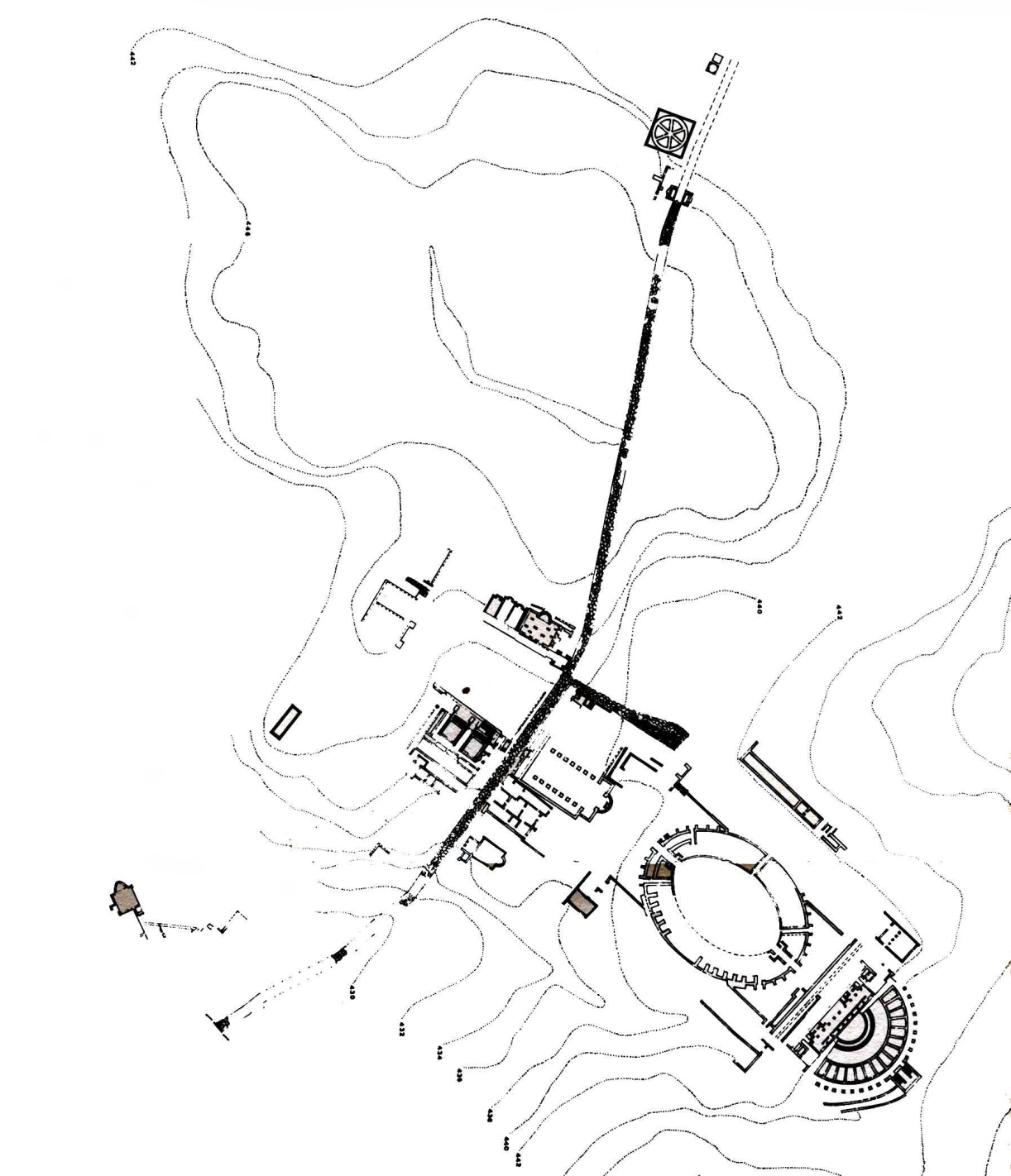 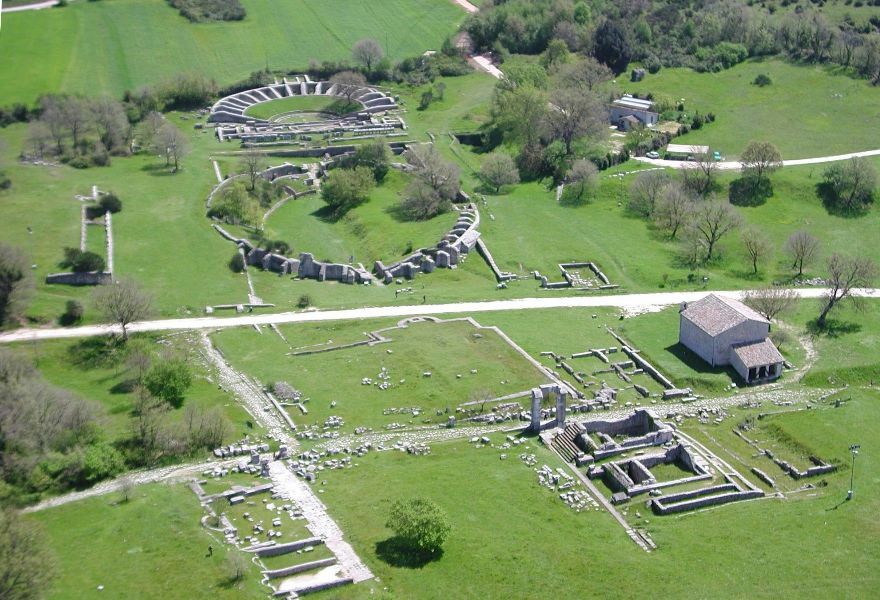 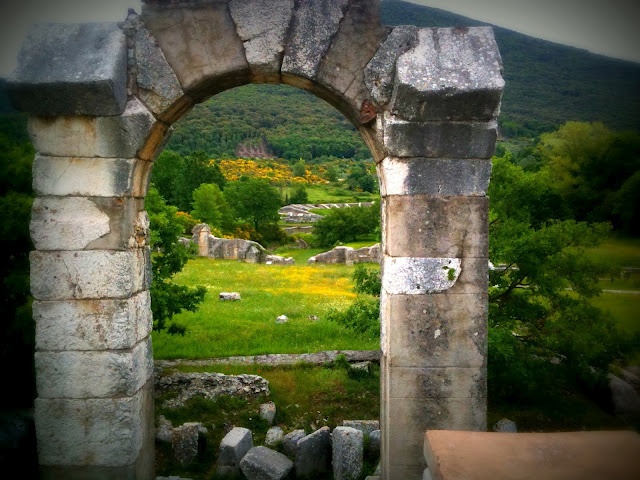 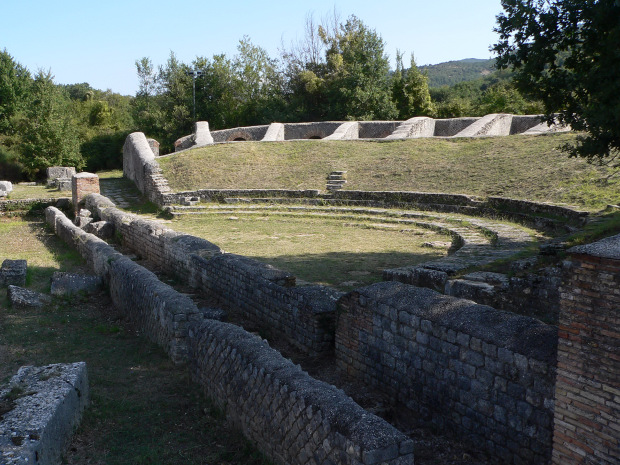 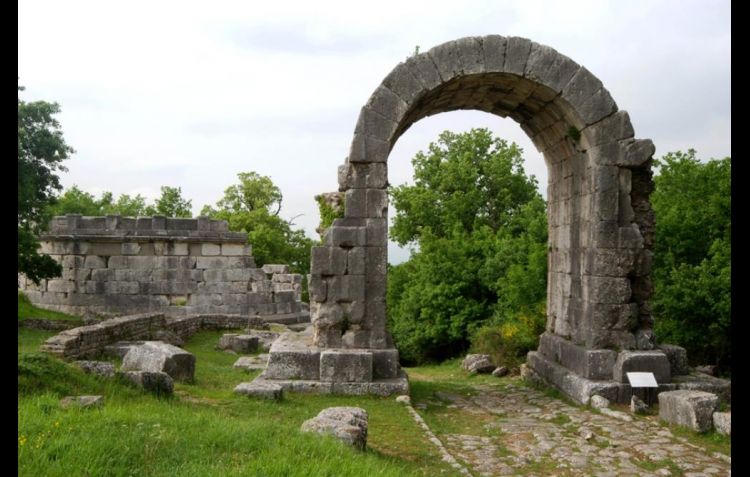 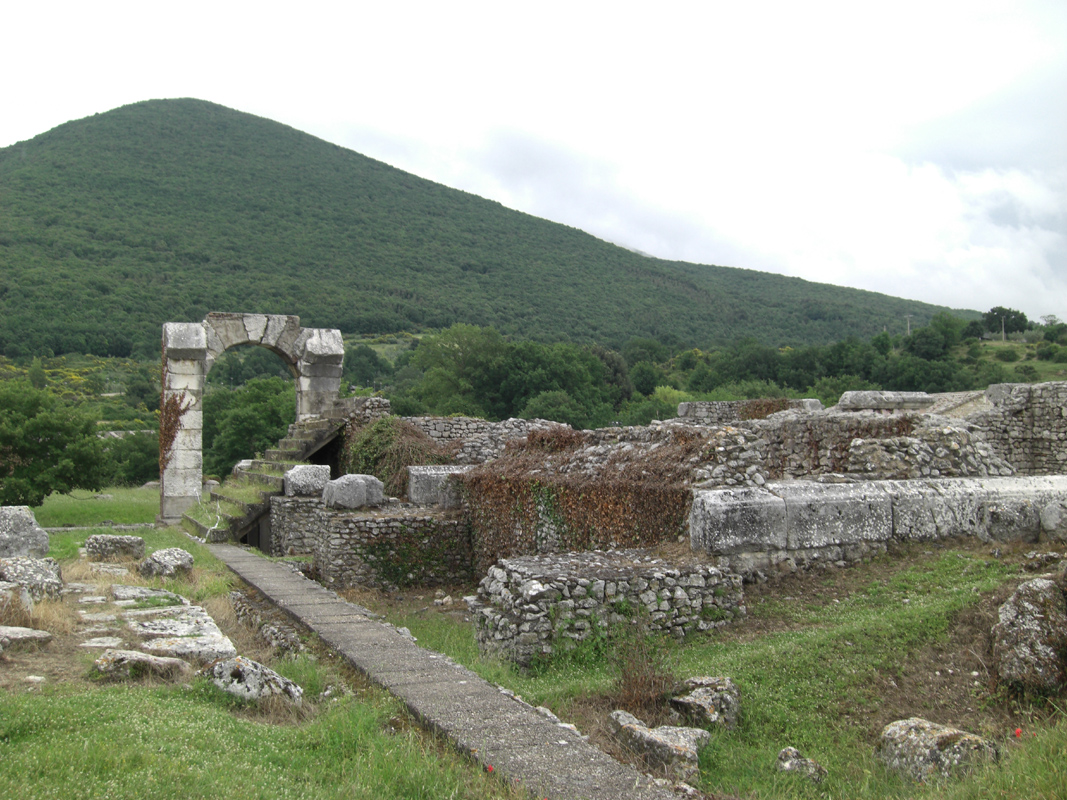 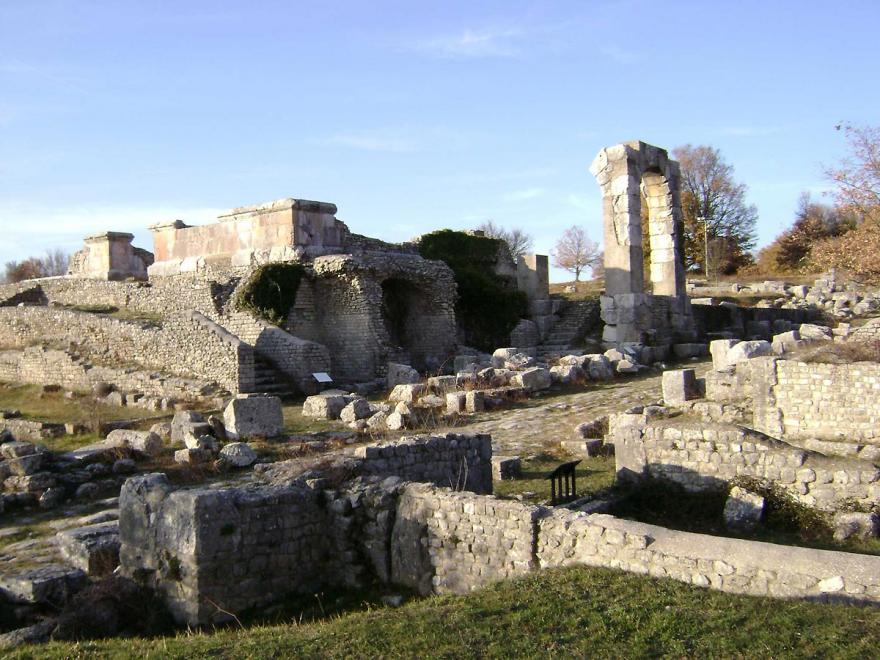 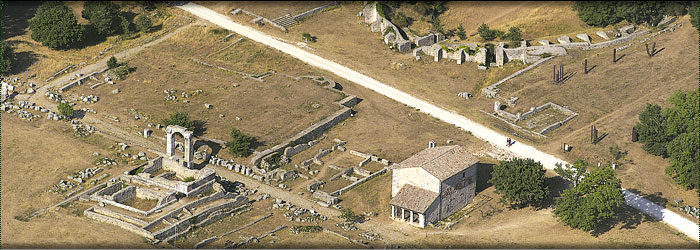 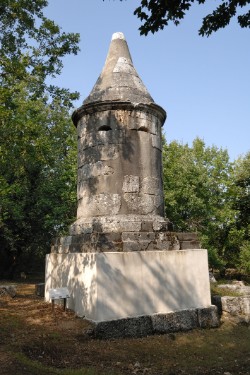 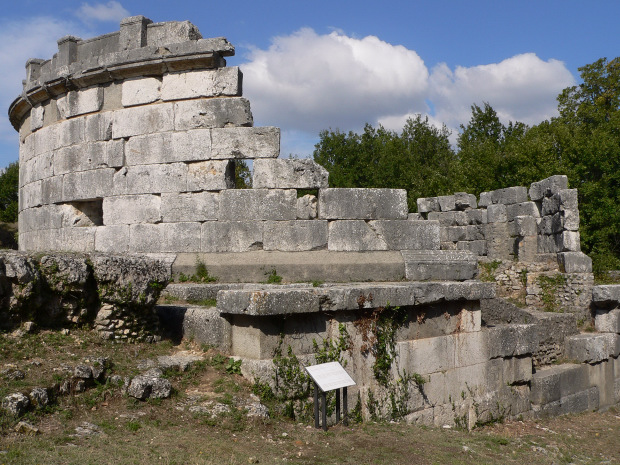 Otricoli

 Ocriculum (1. zastávka na via Flaminia)
 prístav
 skúmané v 18. stor. – na rozkaz Vatikánu – v múzeách sochy: Augustus, Venuša, Jupiter, Claudius
- dva funerálne pamätníky
- kúpele – augustovské – čiastočne zachovaná osemuholníková miestnosť z ktorej pochádza veľká mozaika dnes vo Vatikánskych múzeách
- divadlo – augustovské
- fórum
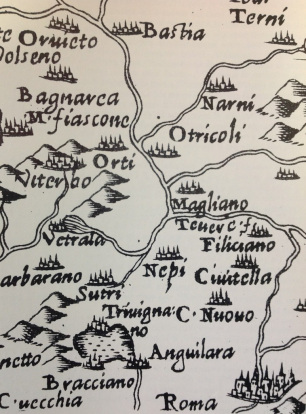 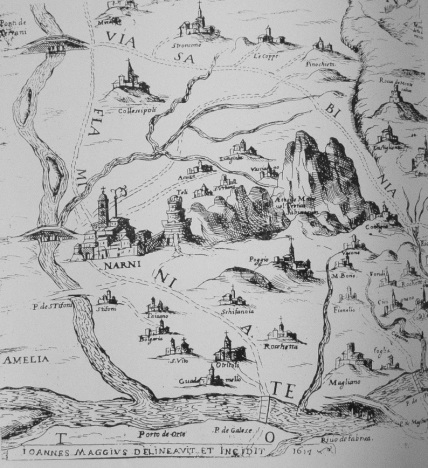 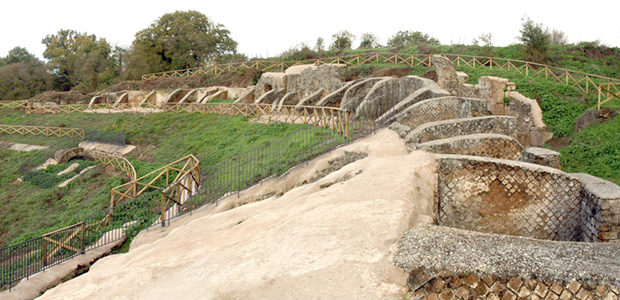 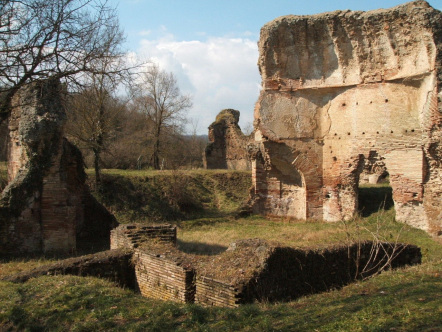 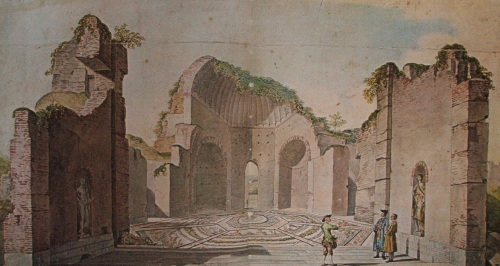 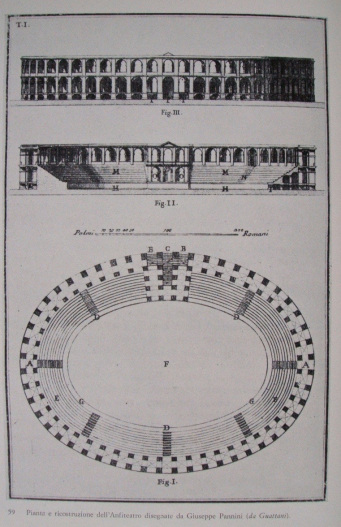 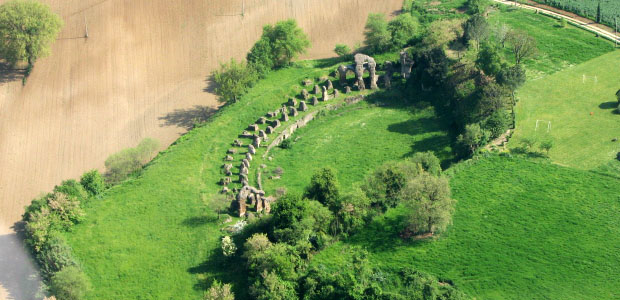 amfiteáter – dva hlavné vstupy, aréna, část cavee
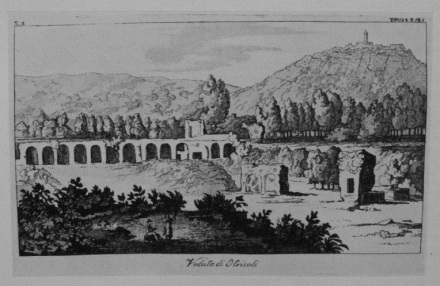 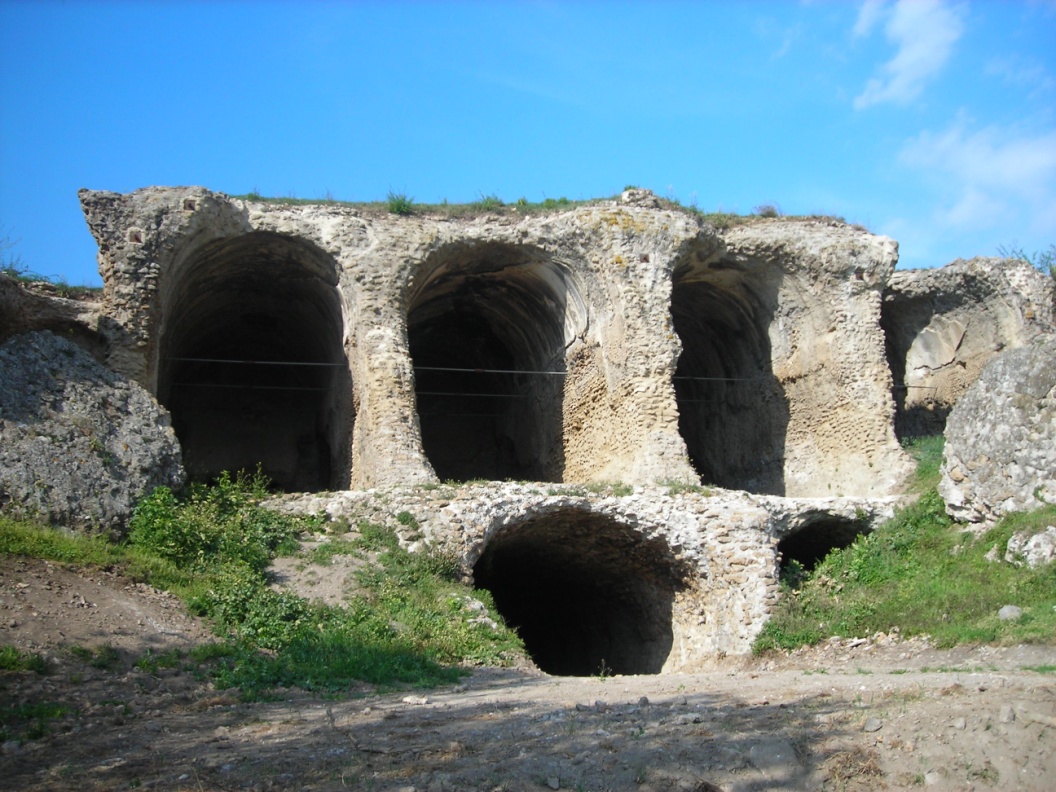 - veľká štruktúra – dlhá 80 m, asi časť veľkej svätyne (Dea Valentia?) – dve poschodia, 12 klenutých miestností – pol. 1. stor. BC
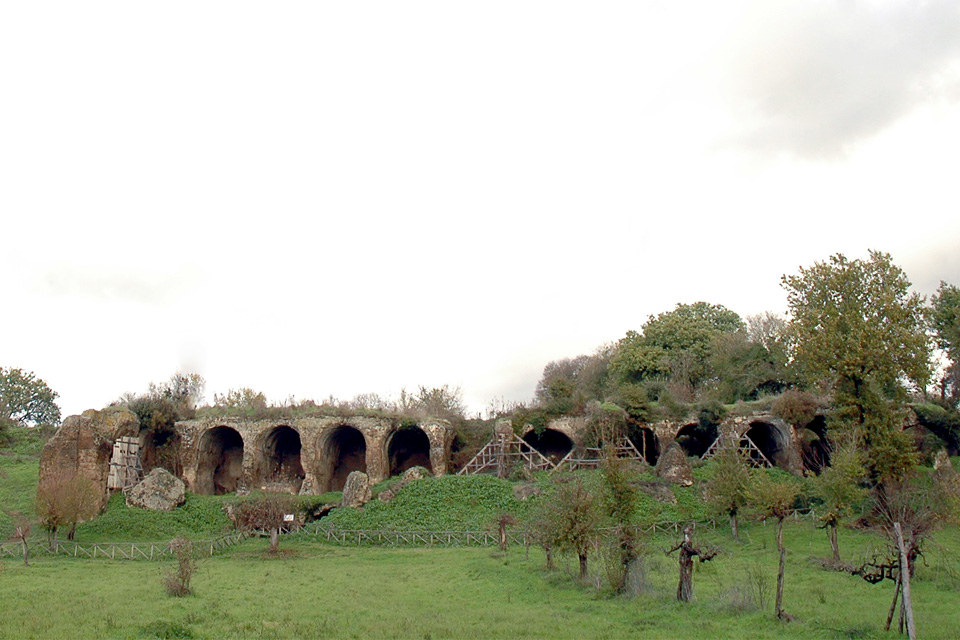 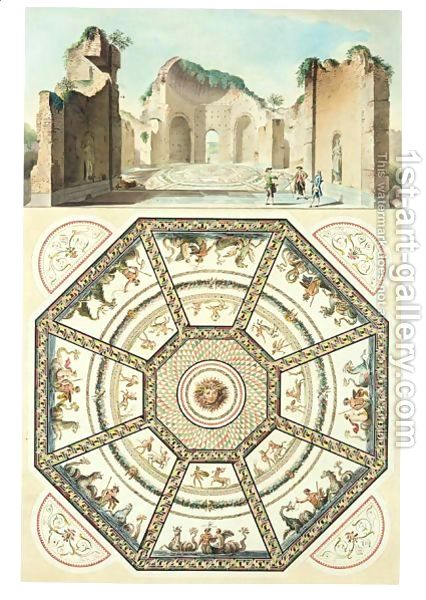 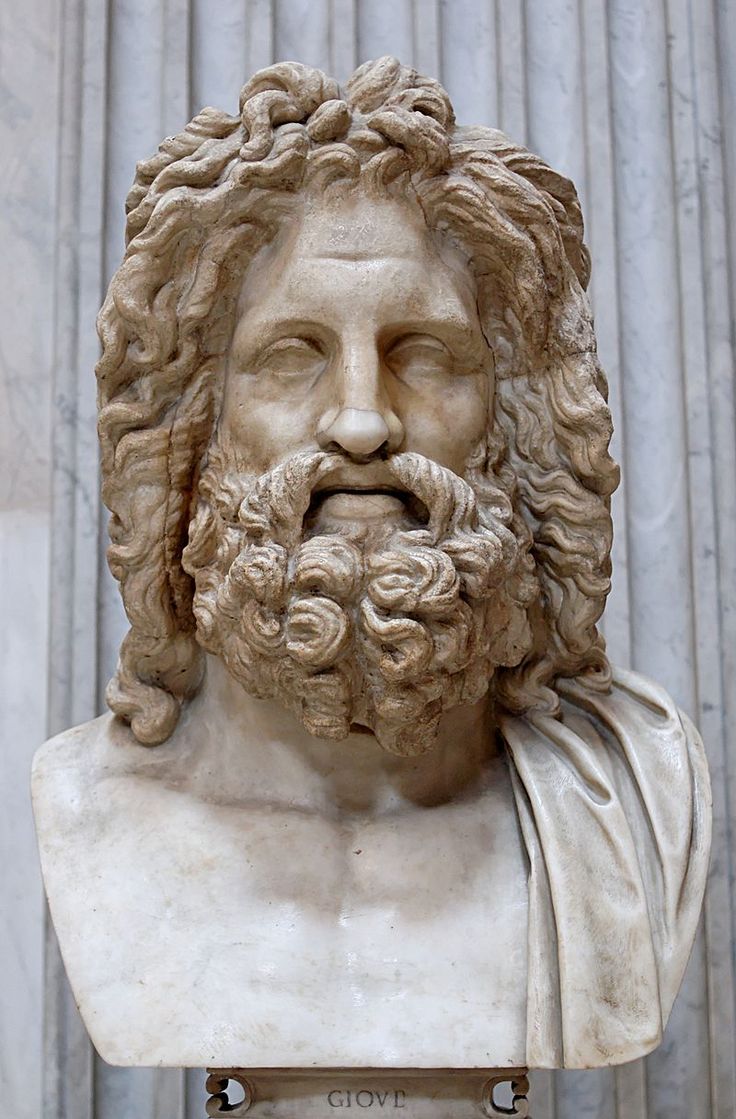 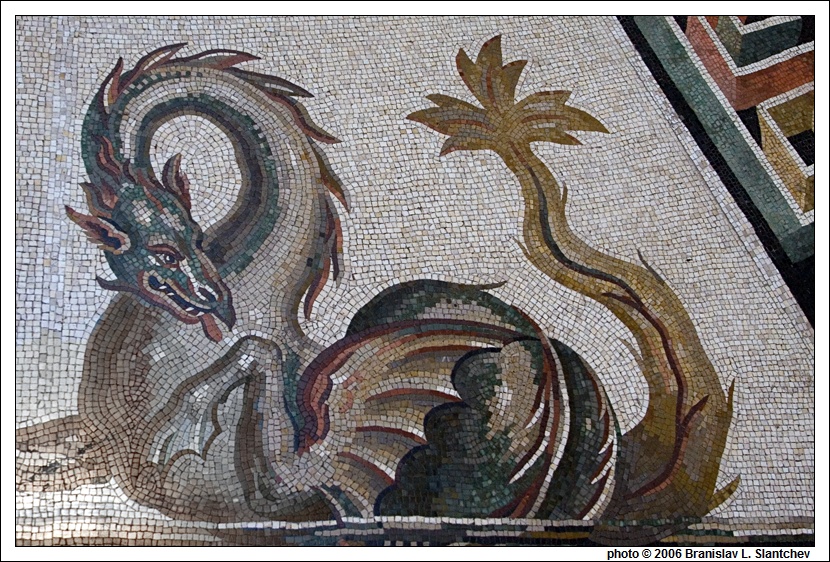 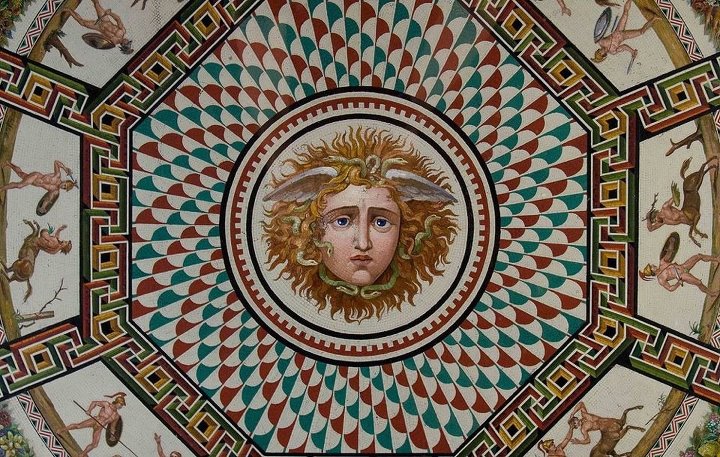 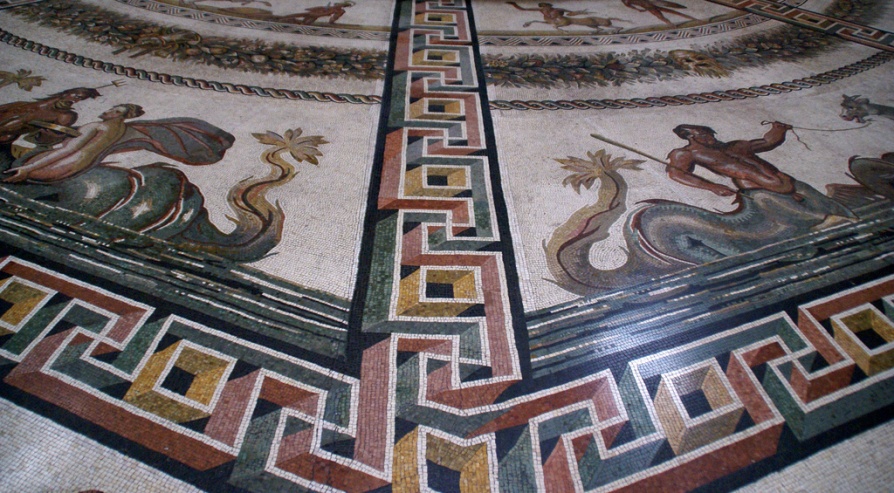 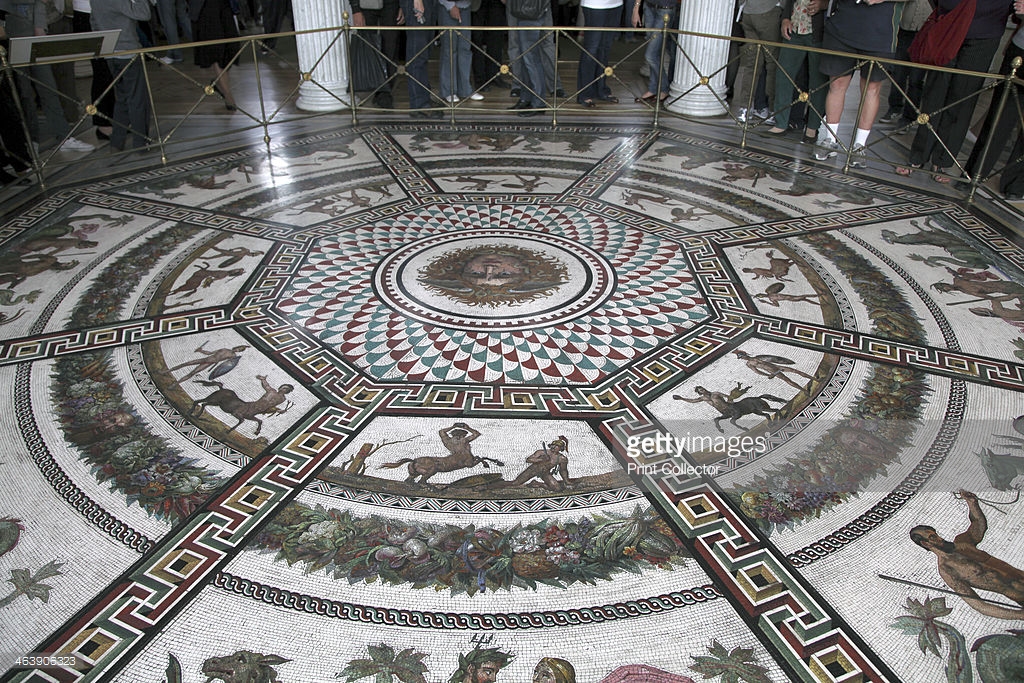 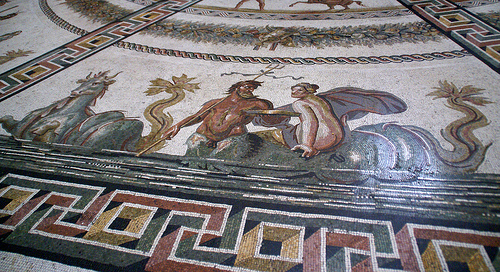 Spoleto
 Spoletium
 osídlenie v dobe bronzovej
 5./4. stor. BC – Umbrovia – castrum, opevnenie z kyklopského muriva
 rímska kolónia - 220 BC, dnešné moderné centrum mesta
 Sulla – zničil mesto a skonfiškoval majetok (veteráni)
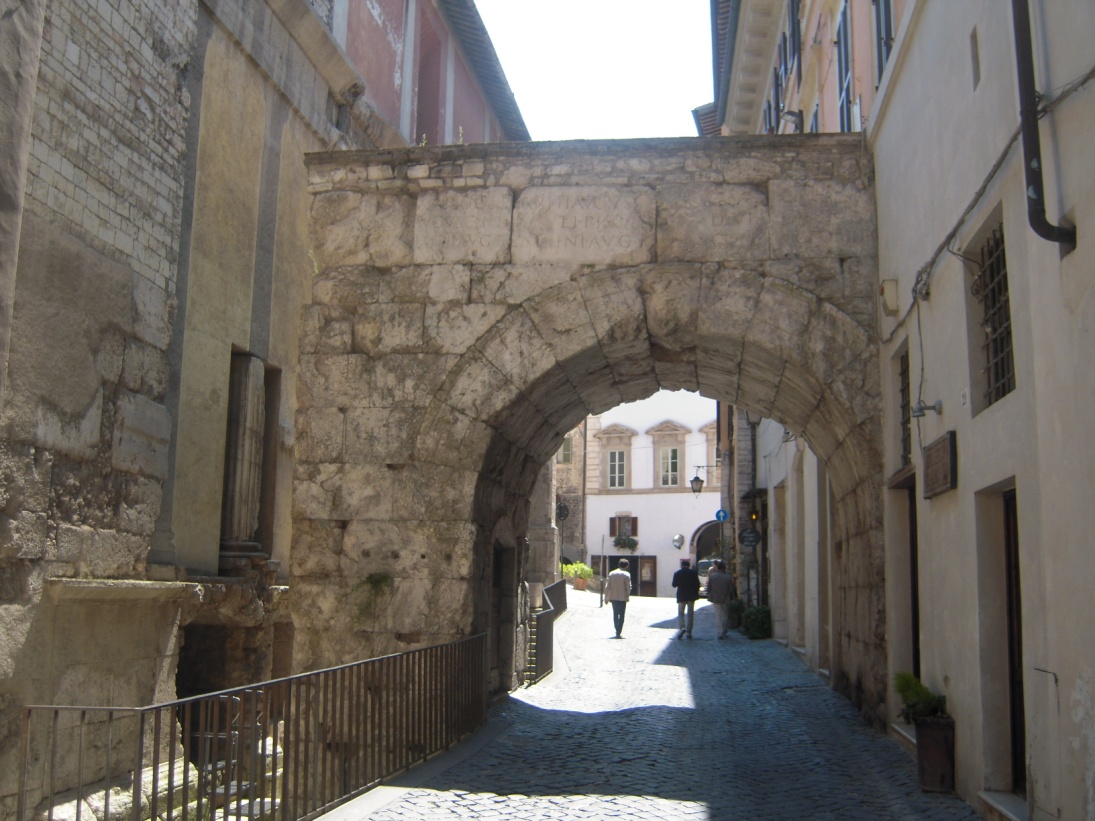 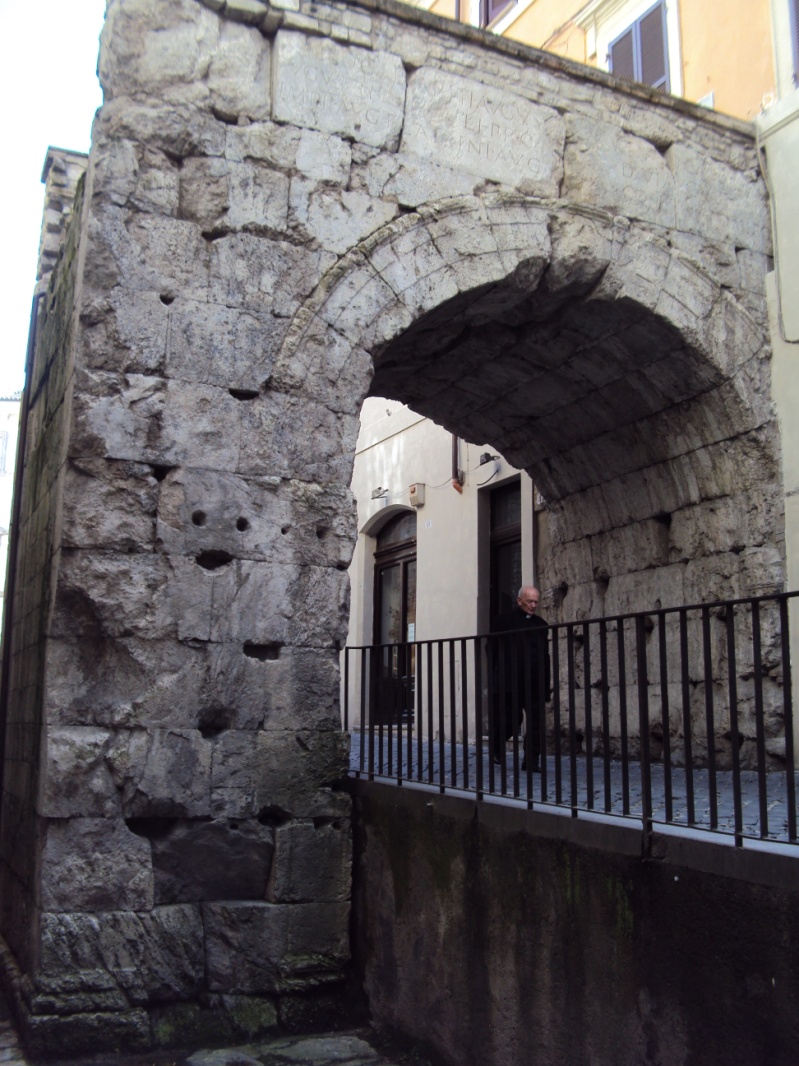 Drusov oblúk

 nápis – senát Spoleta nechal vystavať pre Drusa a Germanica
 vstup na fórum z cardo
 nápis – 23 AD
Fórum 
 vedľa oblúku – augustovský chrám – zabudovaný do kostola S. Ansano
 prostylový, tetrastylos
 vnútri pódia (3 m vysoké) – dve chodby zakryté monolitickými doskami
 dlaždené opus spicatum
 palmetový vlys po obvode chrámu
Divadlo
 z miestneho kameňa na umelej terase v rámci mesta
 cavea (tri vstupy)
 zničené zemetrasením
 orchestra znovu vydlaždená v 4. stor. AD – farebný mramor
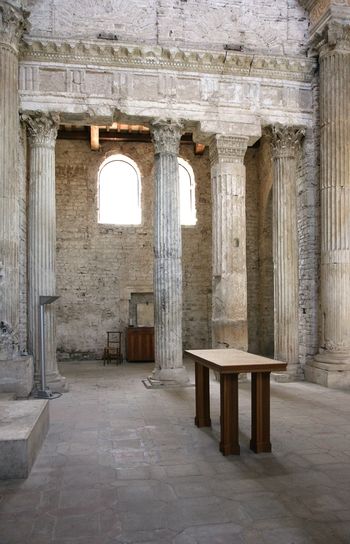 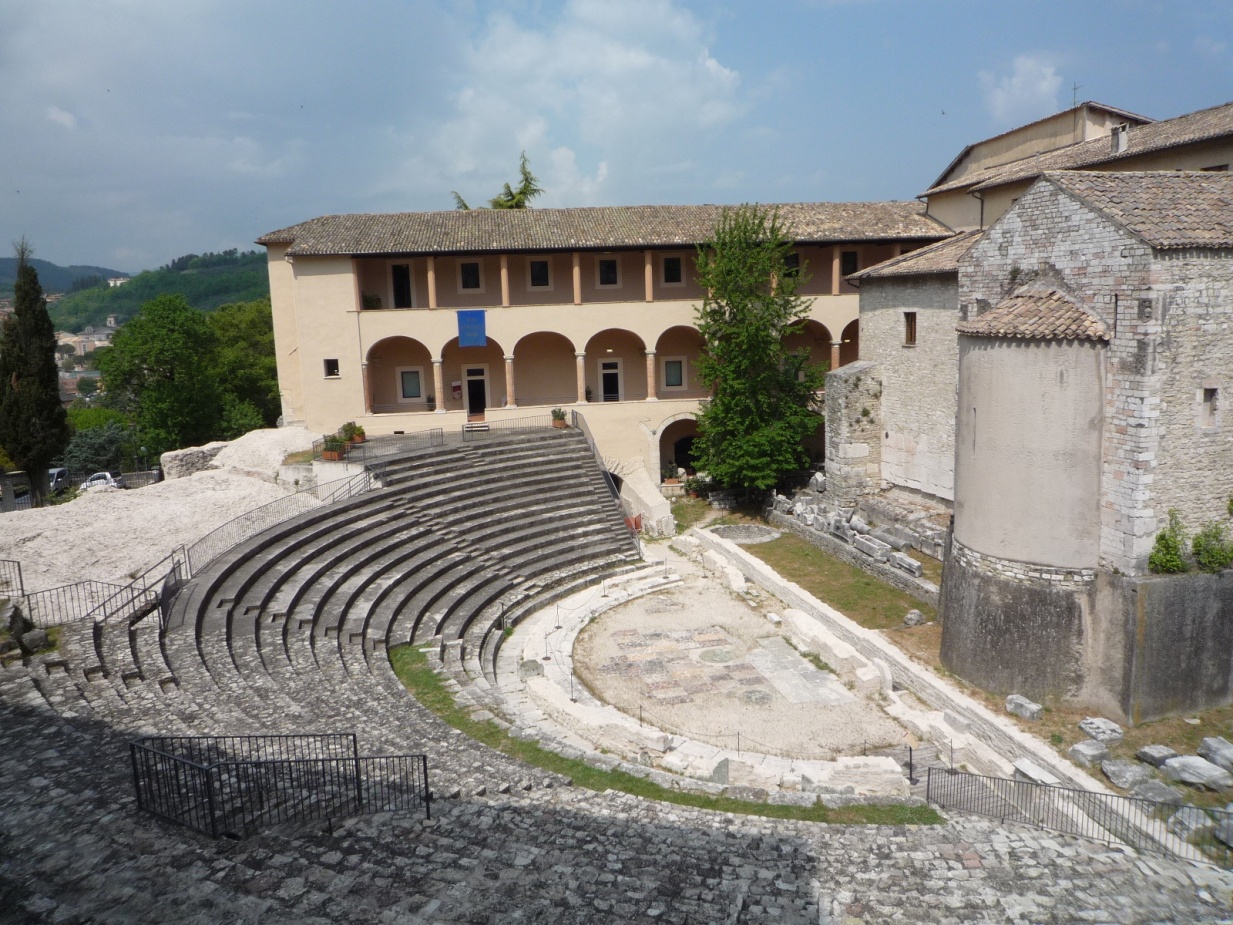 Casa di Vespasia Polla 
- Vespasia Polla – matka Vespasiána
 neskorá republika 
 na terase nad fórom
 átrium, dve cubiculy, alae, tablinum a triclinium, peristyl
 dlaždené mozaikami – geometrické, čierno-biele (julsko-klaudiovské obdobie), trojfarebné (kon.1.stor. – pol.2.stor.AD) - rekonštrukcia
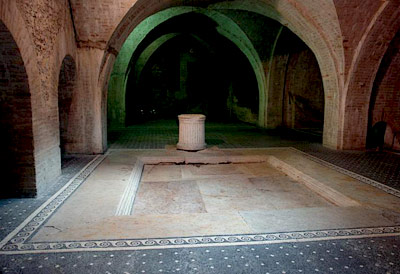 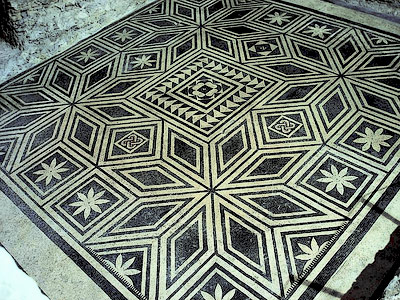 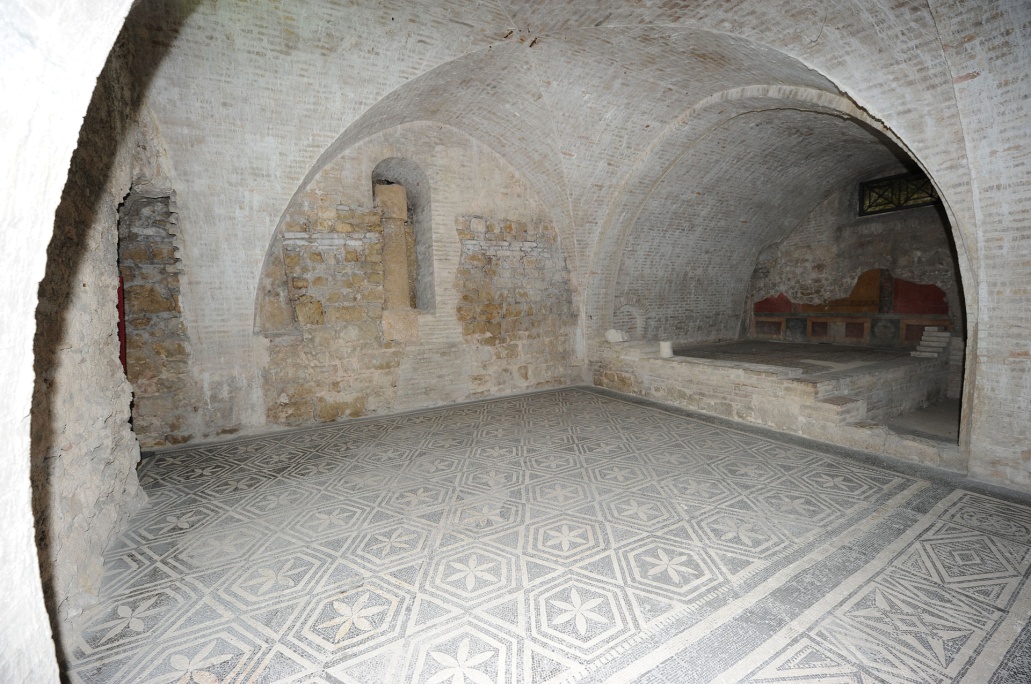 Todi
- Tuder („na hranici“)
 málo viditeľné
 časť opevnenia – opus quadratum
 rímsky amfiteáter

Mars z Todi
- 5./4. stor. BC
- nadživotná veľkosť z jedného kusu
- votívny dar, názov podľa lokality, kde bol nájdený
- idealizovaná podoba osoby, ktorá sochu venovala – podľa nápisu Ahal Trutitis, nie božstvo
- bojovník vo výzbroji, helma chýba, zobrazený v momente liatia libácie z pohára držaného v pravej ruke, v ľavej držal kopiju
- klasicizujúca práca
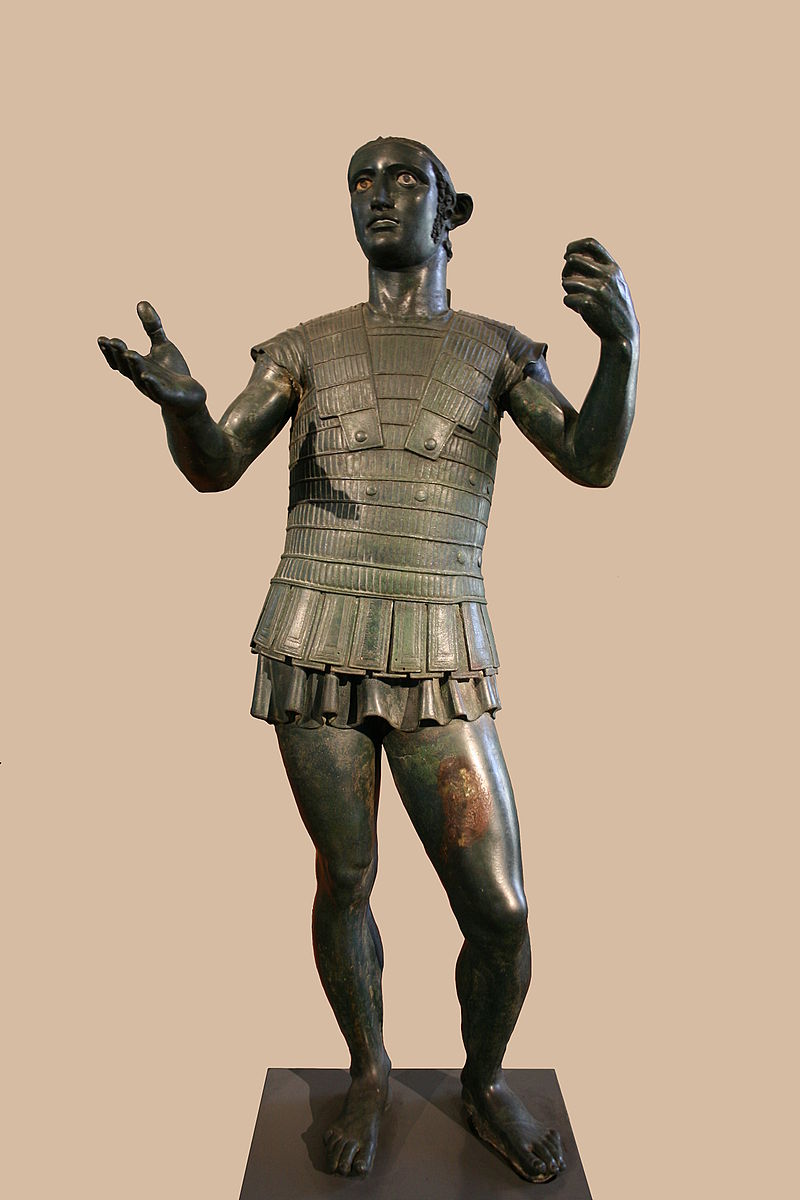 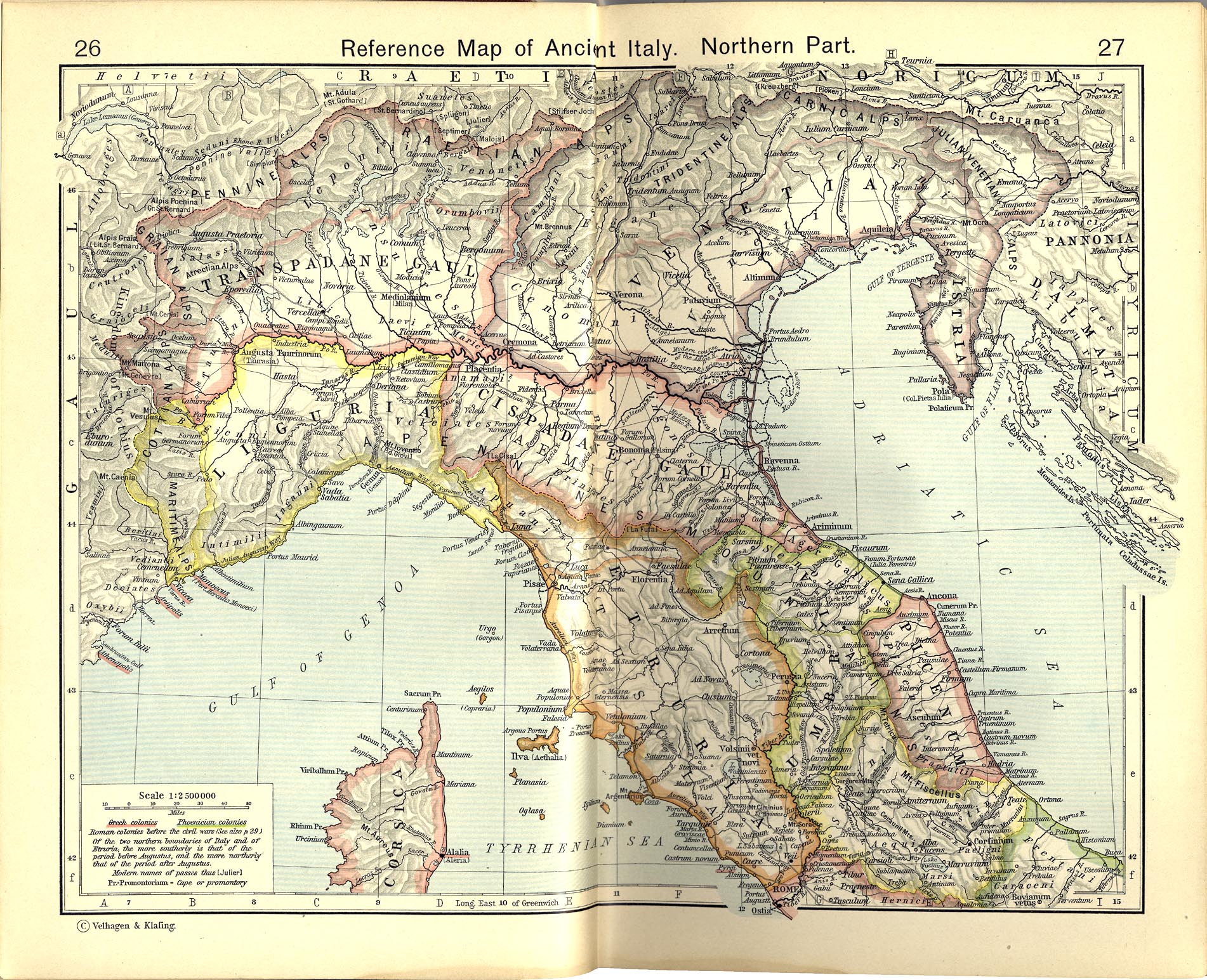 Etrúria
 počiatky utvárania národa – neskorá doba bronzová – 12. – 10. stor. BC – proto-villanovská kultúra
 spoločnosť rodového typu – villanovská kultúra (raná doba železná)
 vznikajú prvé osídlenia – základ budúcich etruských miest (hlavne na pobreží Tyrhénskeho mora):
Tarquinia
Vulci
Cerveteri
Veii
Vetulonia
Populonia
(Murlo)
kontakty s Feníčanmi a Grékmi
 dovoz: šperky, keramika, zlaté, bronzové, strieborné predmety, slonovina – vznik orientalizujúceho obdobia
 kon. 8. stor. BC – aristokratická vrstva – zmena spoločenskej štruktúry aj architektúry (rozdelenie miestností podľa orientálneho sveta) - Murlo
Murlo
orientalizujúca a archaická fáza
blízko ložísk medi a železa – dôvod rozkvetu
najstarší príklad etruskej sídelnej architektúry
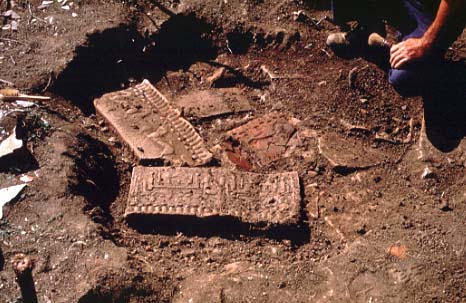 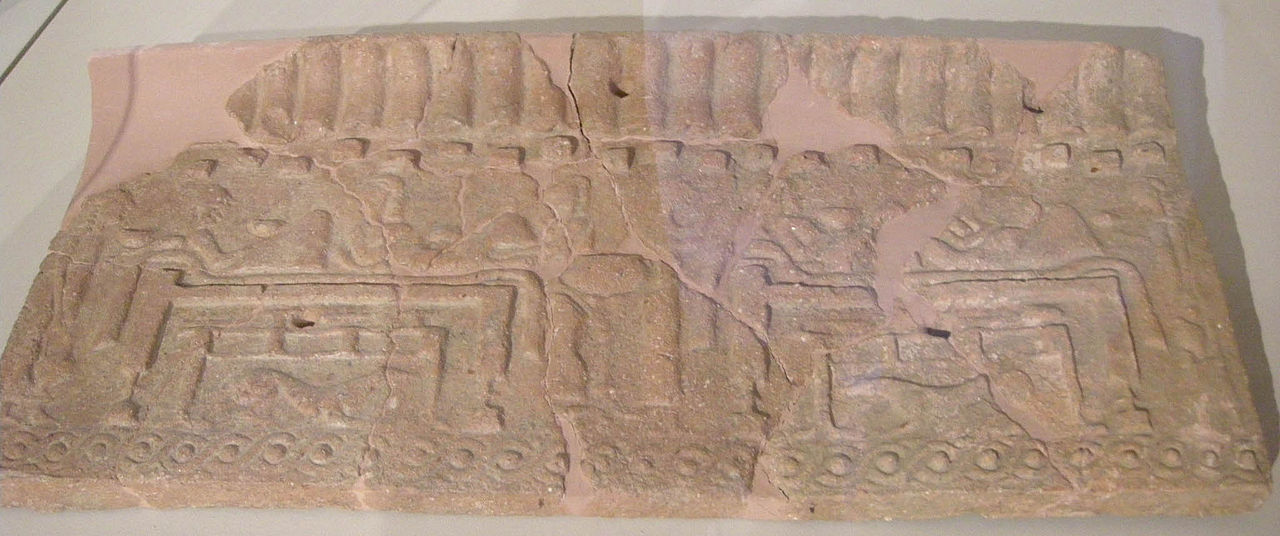 Orientalizujúca fáza (675 – 600 BC) : 

a) rezidencia
- rodina regionálneho významu
 grécka a miestna keramika – honosnejšia
 nálezy: kuchynské potreby, keramika pri stolovaní, kosti, parožie

b) dielne
 špecializácia jednotlivých miestností – keramika, parožie, terakota, spracovanie kovu
 lokálna produkcia, nie export

c) prvý chrám
 cella a dve miestnosti polovičnej 
veľkosti po stranách
 nálezy: luxusné, popísané nádoby 
v strednej časti celly
 najstarší príklad chrámovej architektúry 
v Taliansku


- požiar v dielňach
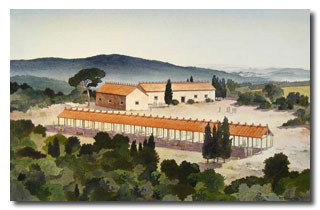 Archaická fáza (600 – 535 BC)

- komplex – palác? 
- po požiari – prehľadanie územia, odnos použiteľného, vyrovnanie planiny
- 4 krídla stavby okolo centrálneho dvoru
- terakotové dosky, akrotériá – rôzne témy
- považovaná za budovu určenú pre správu, svätyňu, neskôr rezidencia nejakej aristokratickej rodiny, etruská verzia agory
- trónna miestnosť
- budova rozobratá, akrotéria rozbité a zakopané okolo lokality
- miesto nebolo nikdy znova obývané
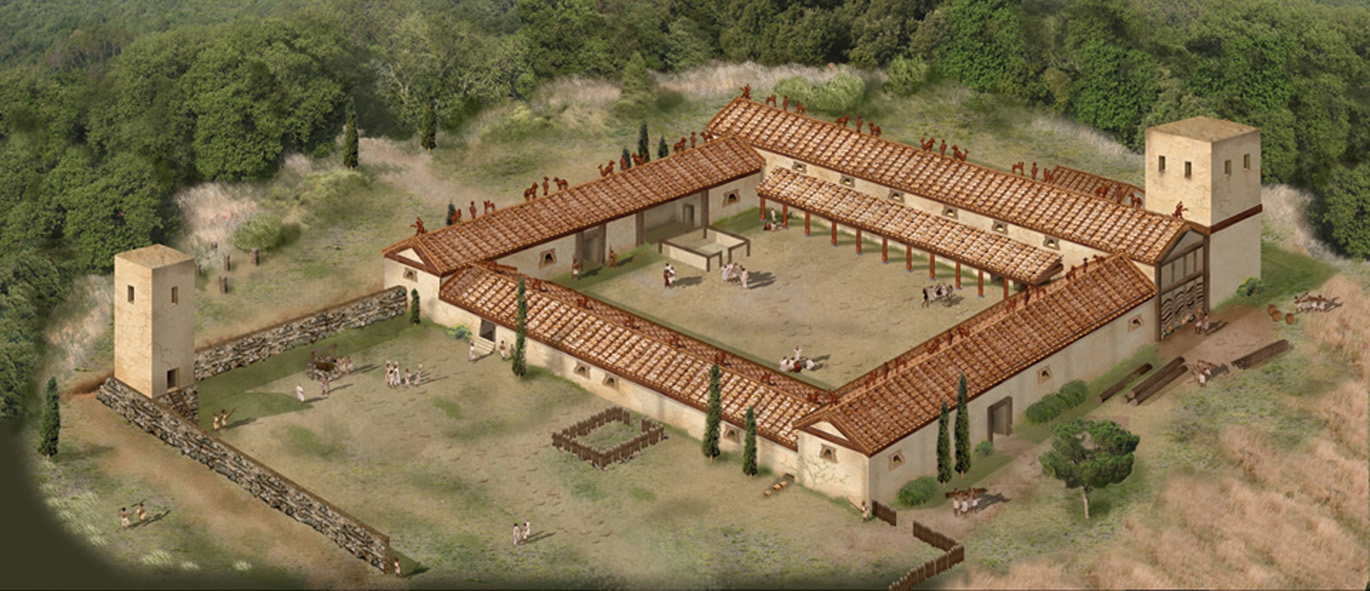 od zač. 6. stor. – 5. stor. BC – najväčší rozmach etruskej civilizácie
 kontakty s Gréckom – zakladanie obchodných osád (Gravisca – Tarquinia)

Gravisca
 jeden z najvýznamnejších prístavov antiky
 križovatka medzi východom a západom Stredozemného mora
 od konca 7. stor. BC – vrcholná republika
 objavená 1969, Torelli
 rímska kolónia 181 BC, grécka svätyňa

a) Rímska kolónia
 založená 181 BC
 castrum, pravidelný pôdorys
 dĺžka 300 m, tri paralelné ulice, pravidelné usporiadanie
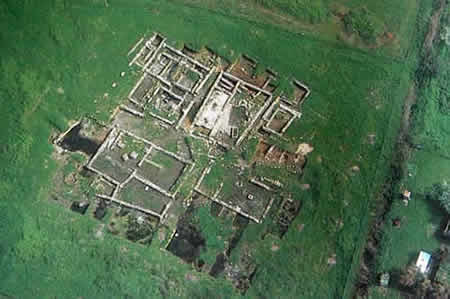 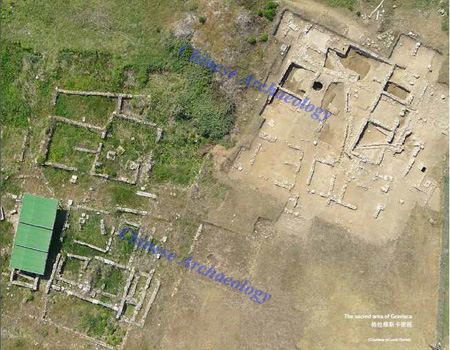 1. Archaické obdobie
Svätyňa Afrodity – grécki obchodníci z Malej Ázie, 580 BC – drahé votívne dary: dinos (maľba divoké kozy), bronzový kotlík s gryfou výzdobou, bronzová soška Afrodity s kopijou a štítom (kultová socha)
 v okolí svätyne: dielne na spracovanie kovov

Svätyňa Héry – obchodníci zo Samu, 550 BC
 obdobie najväčšieho rozkvetu prístavu
 korintská keramika, jónske poháre, drahé kovy
 votívne predmety, napr. dary od Sostrata, známy  z Herodota ako najbohatší grécky obchodník
 v blízkosti, na severe, vzniklo mesto Gravisca

Svätyňa Cavatha a Suri (Persefoné a Apollo, na základe porovnania s Pyrgi)
 rozdelené na dve časti, dva oltáre
 vznikla na mieste staršej svätyne – pol. 6. stor. BC
 mužské božstvo – kovové predmety, ženské – terakota

480/470 BC – úpadok
 porážka Etruskov pri Cumae
 koncentrácia obchodnej aktivity do Tarquinie

420 BC – fáza transfomrácie
 prestavba celého územia Gravisca
 cesta viedla priamo k osídleniu, rozdelenie posvätného okrsku
Budova Alfa: Apollo-Suri
Beta: Demetra-Vea
Gamma: Heraion a Aphrodision
Delta: Adonis
Svätyňa Cavatha


 prítomnosť už len etruského obyvateľstva


 ďalšie rekonštrukcie: 4. stor. BC (kanalizácia, odvodenie územia), kon. 4. stor. BC – krátko pred úplným zničením Rímanmi v 281 BC
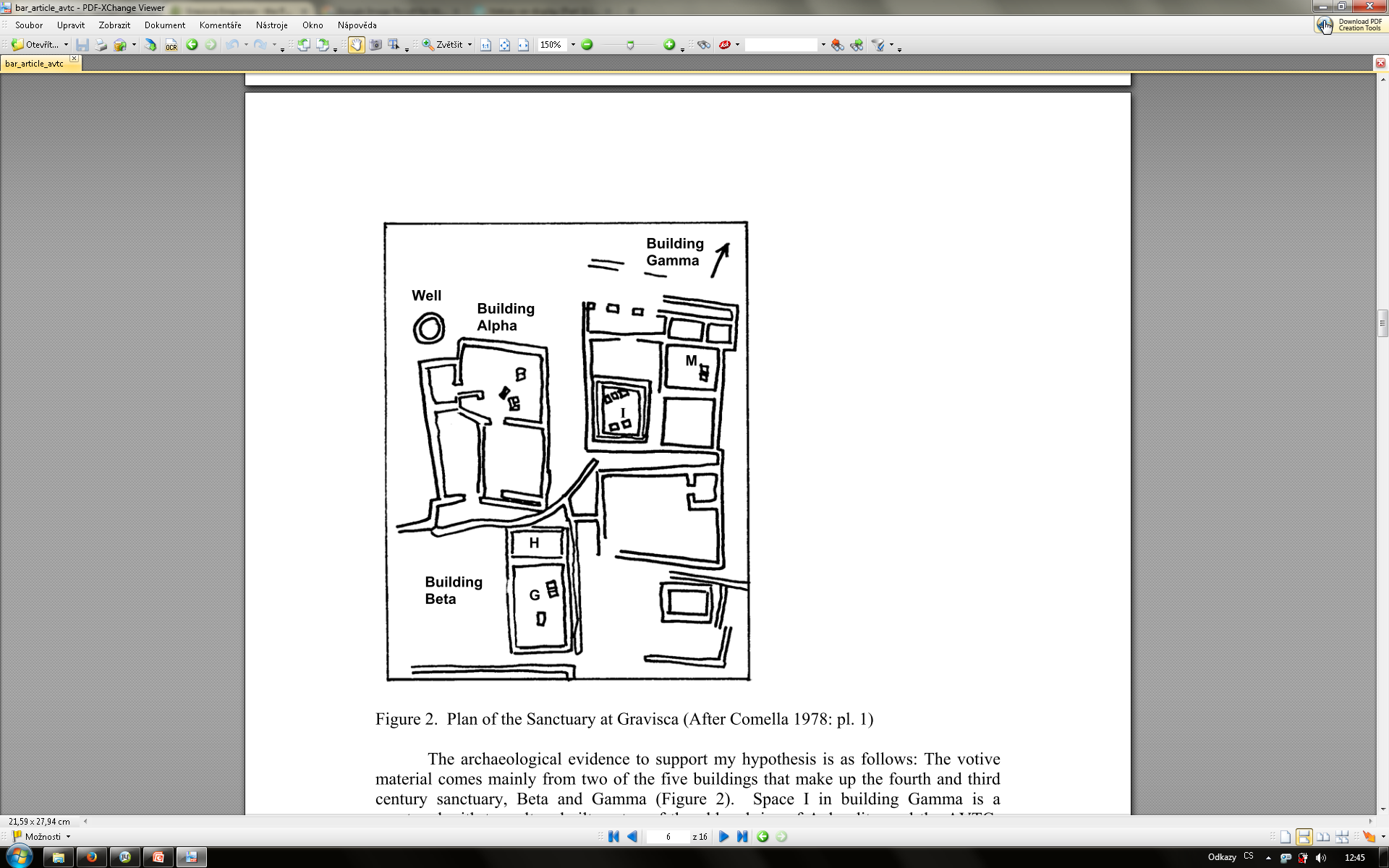 Vetulonia

 600 BC – súčasťou spolku 12 etruských miest
 podľa Sillia Italica – Rimania odtiaľto prevzali magistrátské insignie, liktorov, fasces a kurulský trón
 dve veľké nekropoly – približne 1000 hrobiek
 kyklopské murivo – 6./5. stor. BC
 známe spracovaním zlata
 počas Rímskej ríše poklesla dôležitosť

Hrobky:
Tumulo della Peitrera
Tomba del Diavolino II
Tomba della  fibula D´oro
Tomba del Belvedere
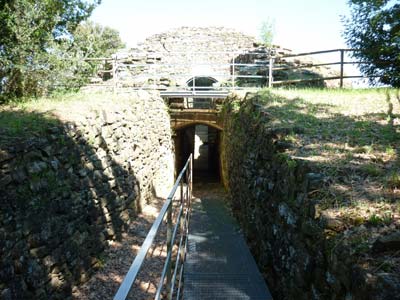 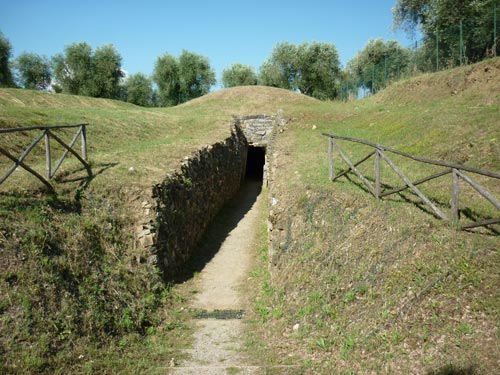 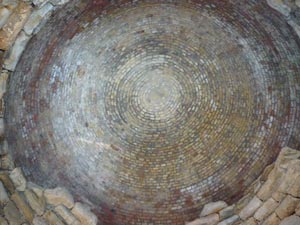 Domus dei Dolia
 znovuotvorenie vykopávok v 2009 – nález domu
 sústredenie sa na osídlenie mesta
 dom zničený požiarom
 veľmi dobre zachované
 dôležité hlavne z hľadiska štúdia stavebných techník

Priestor A – sklad – rozdelené na niekoľko častí: sklad potravín v doliách, amfory s vínom a olejom, miestnosti na spracovanie potravín – napr. olivy, sklad jedálenského riadu – poháre, taniere. Dochovali sa múry do výšky 1,6 m a časť podlahy, tzv, cocciopesto, množstvo škridiel

Rezidenčný priestor – na západ od A, maľované steny, dekorácie z nízkeho reliéfu – triclinium (C)

Priestor E – veľké množstvo maľovanej omietky – žltá a červená farba, podlaha s geometrickými motívmi – tablinum (reprezentatívna miestnosť)
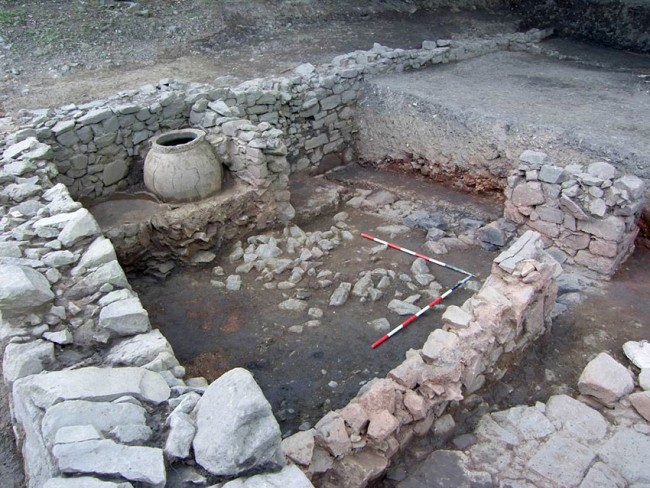 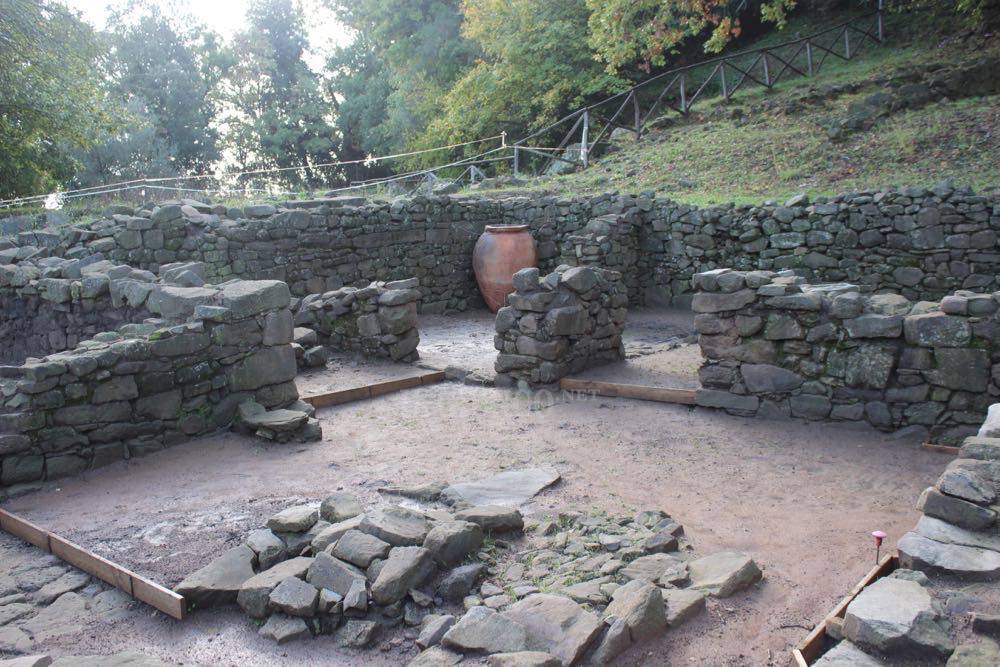 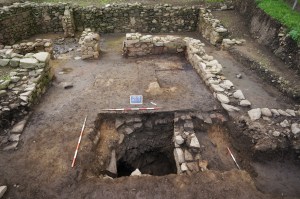 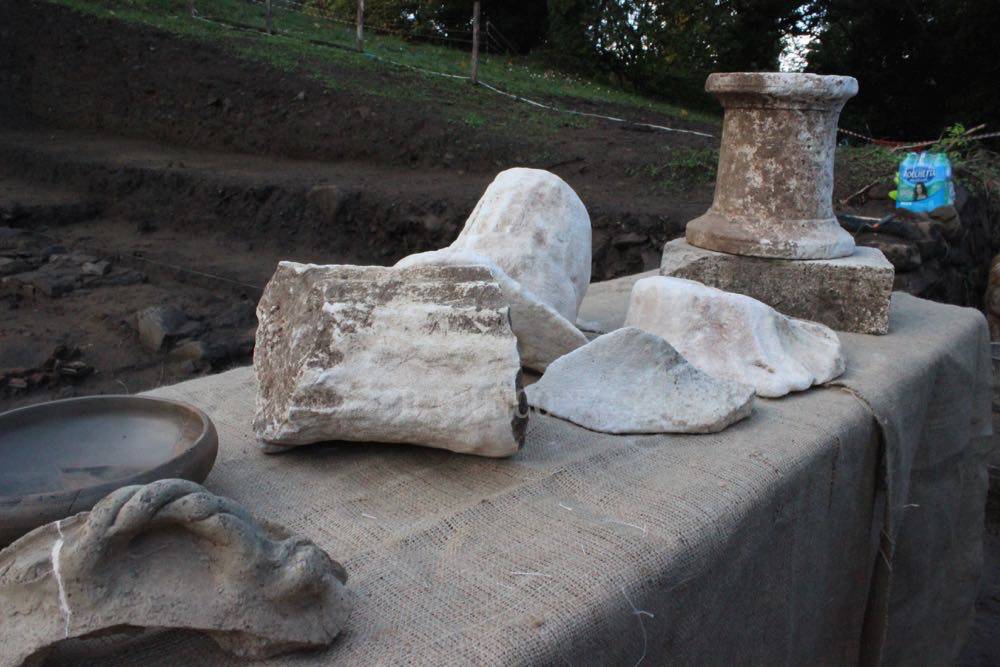 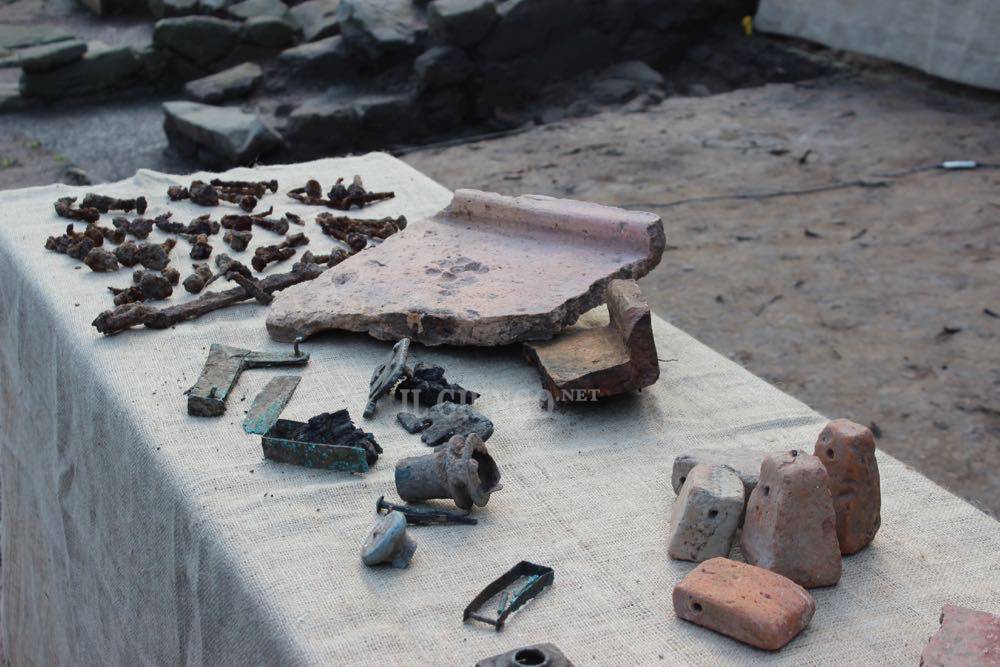 Materiál: 
- 3. – 1. stor. BC (zničenie domu okolo 80 BC) – možno spôsobené Sullom
- Bronzové sošky – mužské, kone, množstvo keramického materiálu každodennej potreby, architektonické prvky
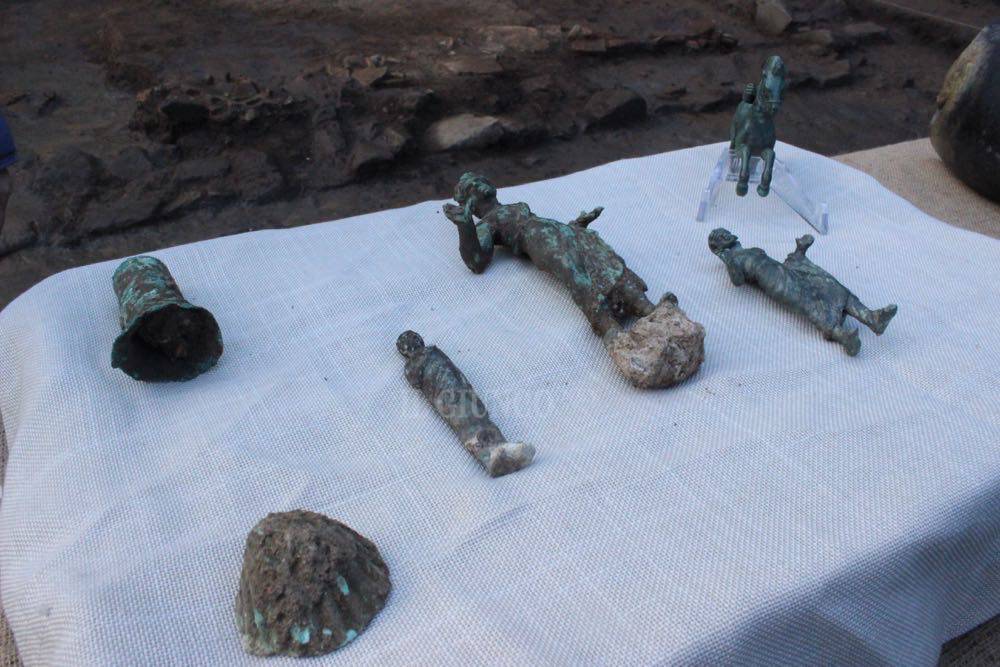 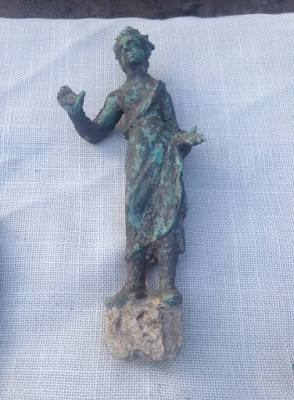 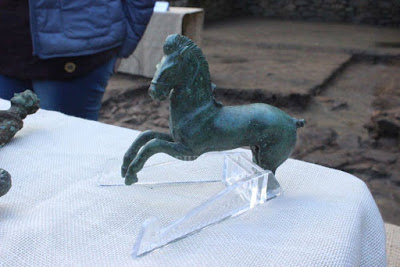 474 BC – Cumae – Etruskovia porazení – na pomoc obyvateľom Cumae prišli Syrakúzania
 úpadok etruských pobrežných miest
 rozkvet vnútrozemských miest (Chiusi, Cortona, Volsinii-Orvieto, Perugia, Arezzo) – ekonomika založená na poľnohospodárstve. Import do oblasti cez Jadranské more a prístavy Adria, Spina
 helenizmus v Etrúrii – romanizácia (396 BC – Veje (zničenie), 351 BC – Tarqunia (dohoda), Cerveteri – čestné občianstvo, 264 BC – Volsínie)

Perugia
 na kopci – dve návršia: Colle Landone, Monte del Sole
 pramene: 
a) mesto založené Achájcami
b) stredoveká literatúra: Etrusk menom Euliste
- mesto údajne obývané aj umbrijským národom pred Etruskami
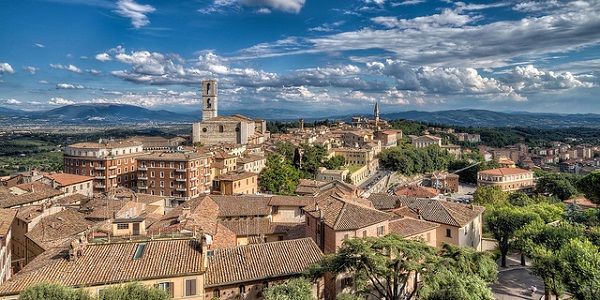 osídlenie archeologicky doložené od 9. – 8. stor. BC – malé sídliská na vrcholkoch – villanovská keramika, tkáčske závažia, cievky, fragmenty piecok, mazanica z chatrčí, odpad z pecí (tkáčska remeselná výroba?)

 2. pol. 6. stor. BC – urbanizácia, nekropoly, architektonické terakoty z chrámov, buccherový abecedár – najstarší záznam písma v Perugi, 

 opevnenie: travertínové, 3 km, stavba v 3. stor. BC (niektoré úseky sú staršie – 4. stor. BC)
 šesť brán + menšie vstupy pre chodcov

Arco Etrusco (Arco di Augusto) 
 travertínové bloky poukladané na seba v pravidelných radoch
 dve veže lichobežníkového tvaru s ornamentálnou fasádou
 polkruhová klenba
 Augusta Perusia
 po bokoch sochy z pieskovca – ochrancovia mesta
vlys – triglyfy (pilastre s jónskymi hlavicami), a metópy (štíty), nad vlysom – druhý oblúk
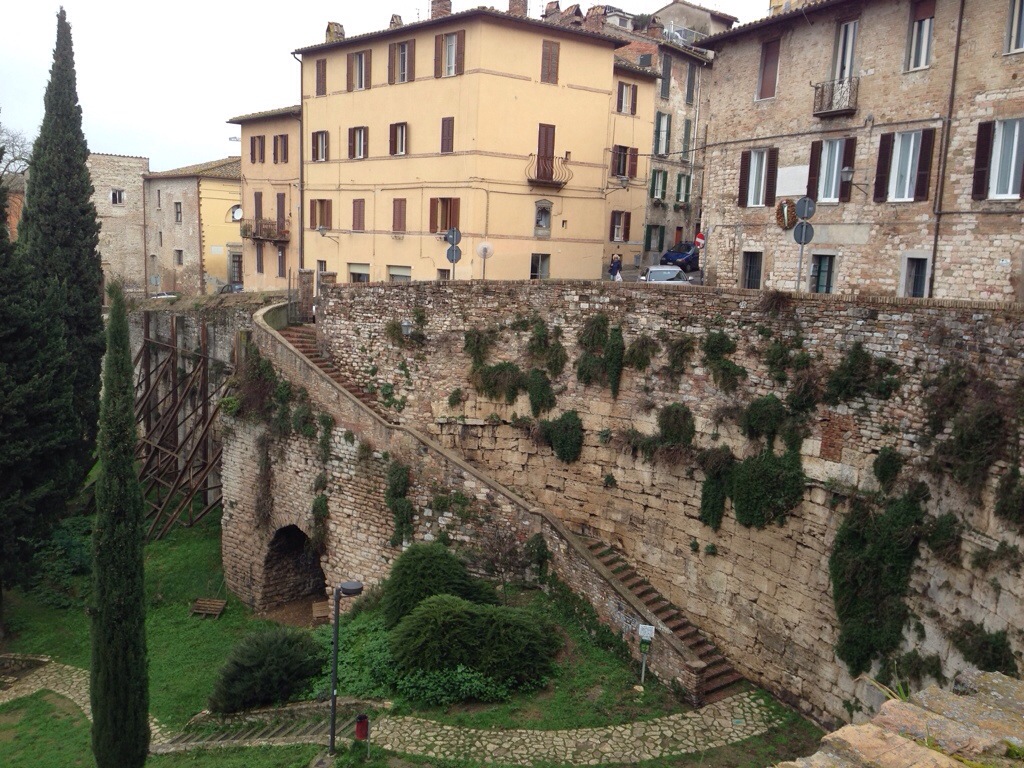 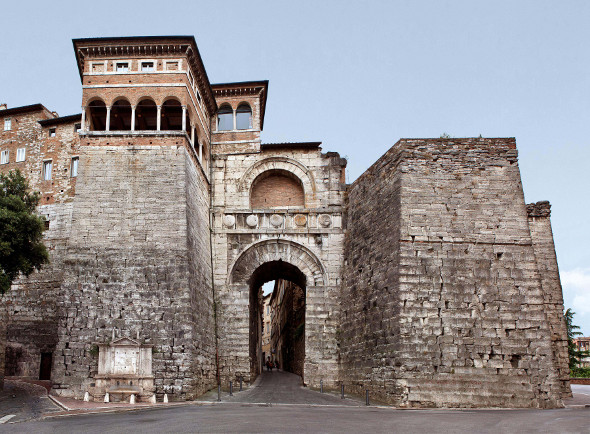 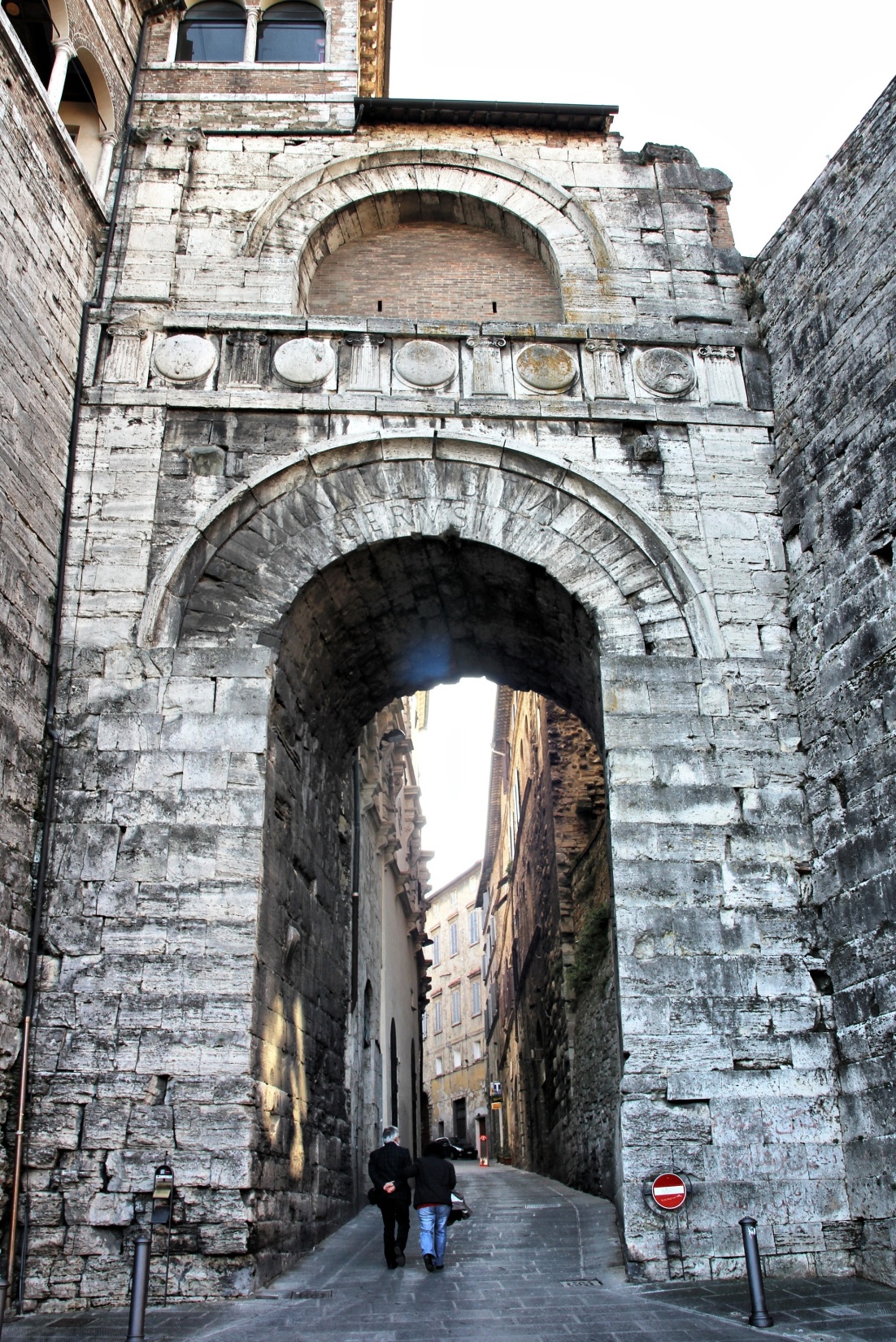 vnútorná štruktúra – nezmenená podoba až do stredoveku
 cisterny, studne, nádrže, kanalizácia 
 cestná sieť – os sever-juh (cardo), východ-západ (decumanus)
 fórum – rozsiahla terasa spevnená travertínovými kvádrami

Svätyňa pod katedrálou
 kultové miesto už v 7. stor. BC – bucchero
 architektonické polychrómové terakoty – 4. stor. BC – antefix zobrazujúci Satyra (polychrómia)
 zvyšky: 2. – 1. stor. BC – architektonické časti (jónske hlavica, patky a rímsy), základy
 zasvätená Uni (alebo Vulcanovi) 

 ostatné kultové miesta doložené len sporadickými fragmentami z terakoty – obloženia chrámov v blízkosti mesta (antefixy) a bronzových sošiek

 ďalšie chrámy rozmiestnené v blízkosti mestských hradieb zasvätené božstvám: Tinia (Jupiter), Uni (Juno), Tinas Clenar (Dioskúrovia), Tlenasi (Tlennasis), Lurmita, Sethlans (Hefaistos), Selvans (Silvanus), Vulcanus
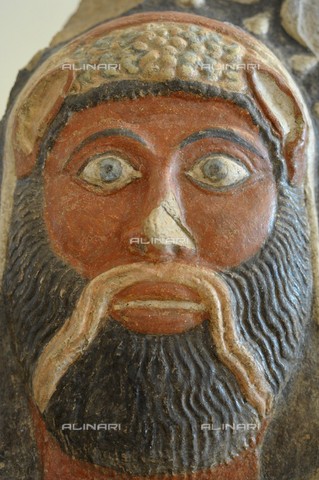 Chrám San Faustino
 zvyšky malého chrámu s otvoreným tympanom – poloha S. Faustino
 pri ceste smerom do Orvieta
 rímske mince: chrám využívaný od 6. stor. BC – 2. stor. AD
 identifikovaných niekoľko štruktúr
 architektonické terakoty (figuratívne – na fasáde a čele trámov (bakchantky a satyrovia), nefiguratívne – imbrexy a teguly)
 kult Dionýza alebo liečiteľské kulty
 obetná jama: mince (Augustus, Tiberius, Nero, Hadrián)
 veľké množstvo keramiky
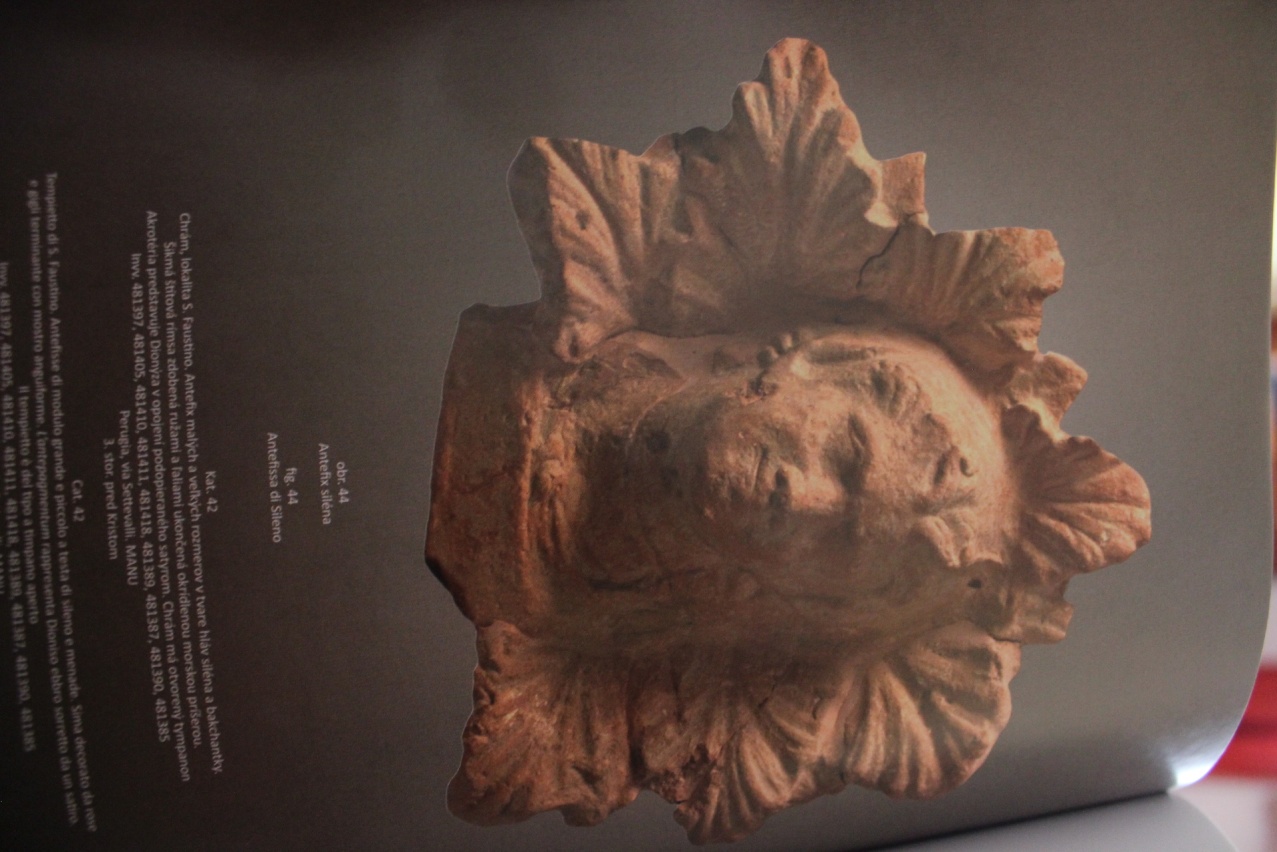 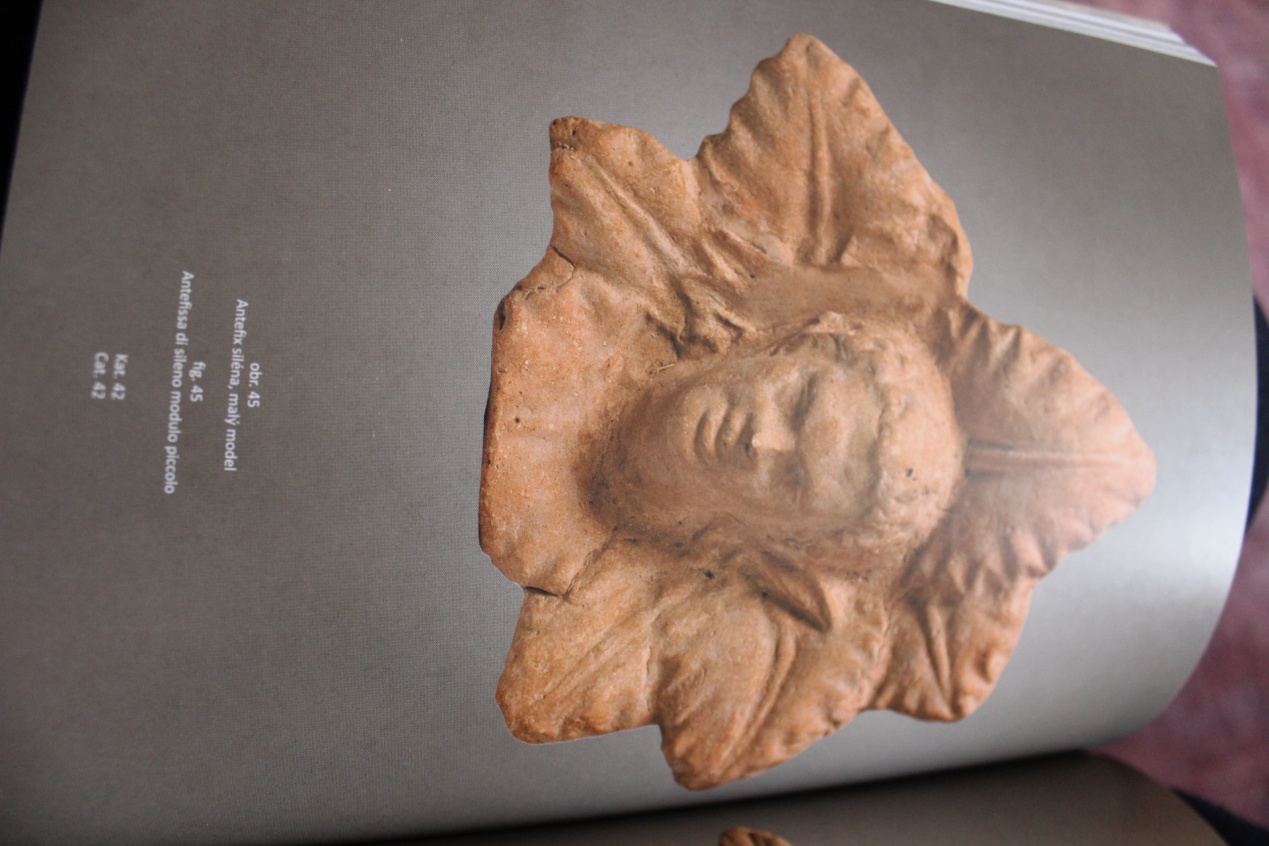 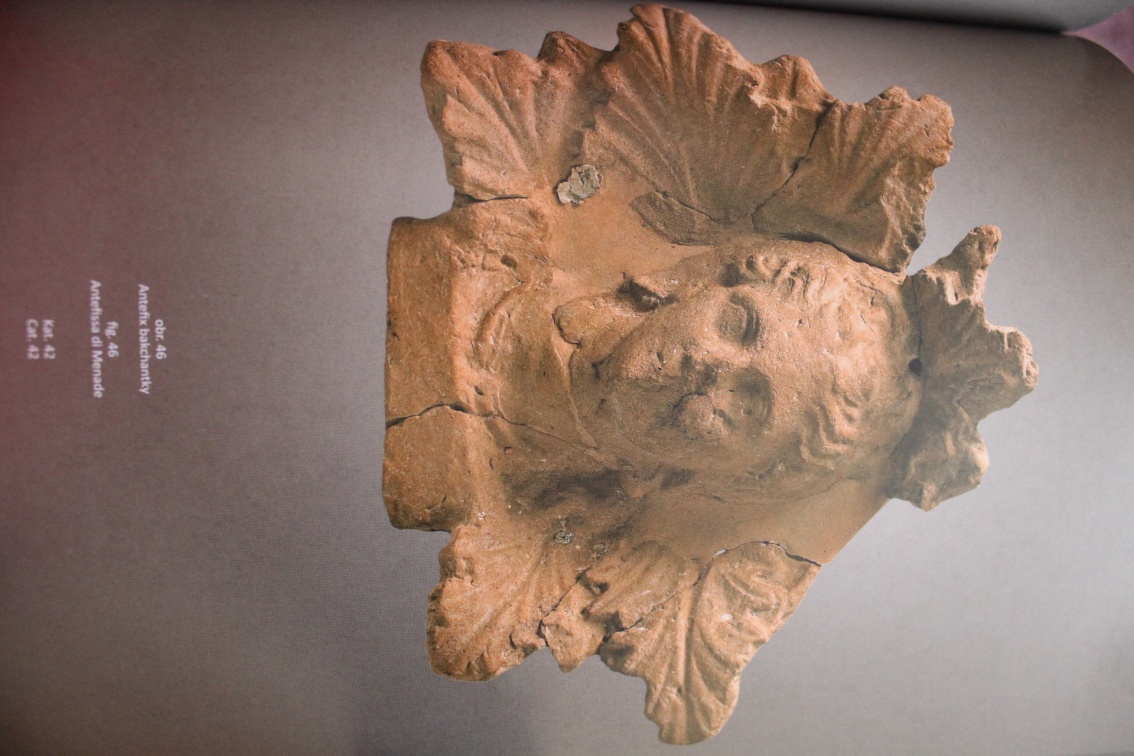 Nekropoly

 najstaršie nekropoly – 9. – 8. stor. BC – hrob s mečom s anténovitou rukoväťou (Fontivegge) – trieda bojovníkov, spony

 7. – 6. stor. BC – orientalizujúce obdobie – importy v hroboch – korintská keramika, S. Mariano – vozy pokryté bronzovými plechmi zdobené tepaním
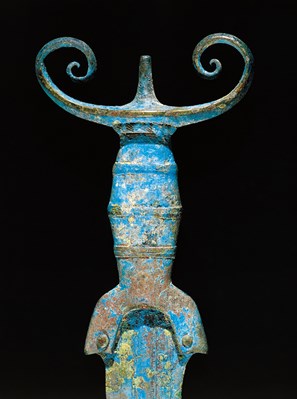 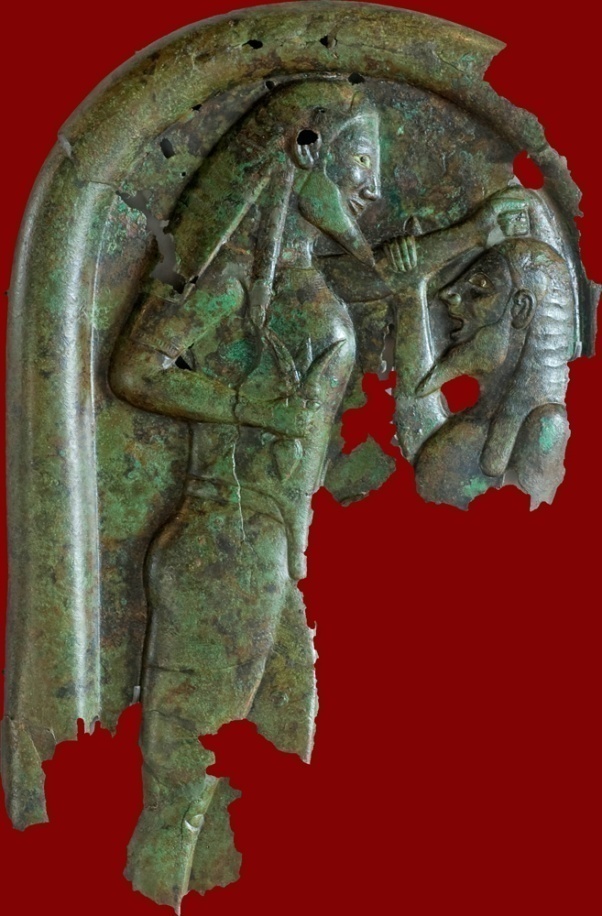 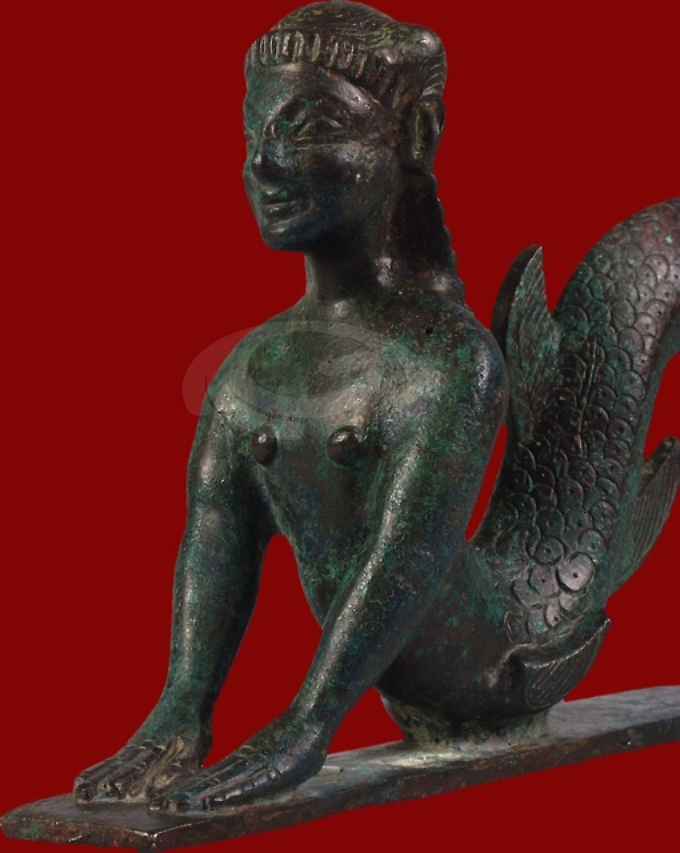 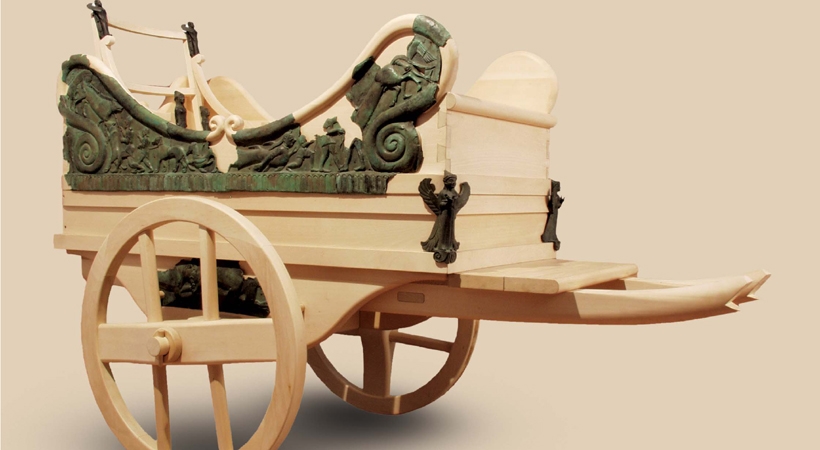 Nekropoly:
Palazzone – Ipogeo dei Volumni (6. stor. BC – 2./1. stor. BC, asi 200 komorových hrobiek)
Sperandio – S. Caterinus Vecchio
Monteluce
Frontone
 od kostrového ku kremačnému spôsobu pochovávania (4. stor. BC)
 hrobky pozostávajú z viacerých miestností – vytesané do usadenej horniny, alebo s valenou klenbou z travertínu
 od 4. stor. BC – okrem brnenia (helma, štít, náholenice, meče, oštepy) pridávajú aj bronzové vázy spolu s kottabom a kráterom – symboly hostiny (častokrát rodinné dedičstvo), strigily – spojenie so svetom atlétov
 urny z travertínu – reliéfna výzdoba na prednej strane, polychrómia
 scény: mytologické, vojnové výjavy, hostiny, morské príšery
 pohrebná výbava: keramický riad s čiernym alebo červeným firnisom, unguentáriá, bronzové zrkadlá
 kontinuálne využívanie až do rímskej doby (etruské a latinské nápisy na urnách)
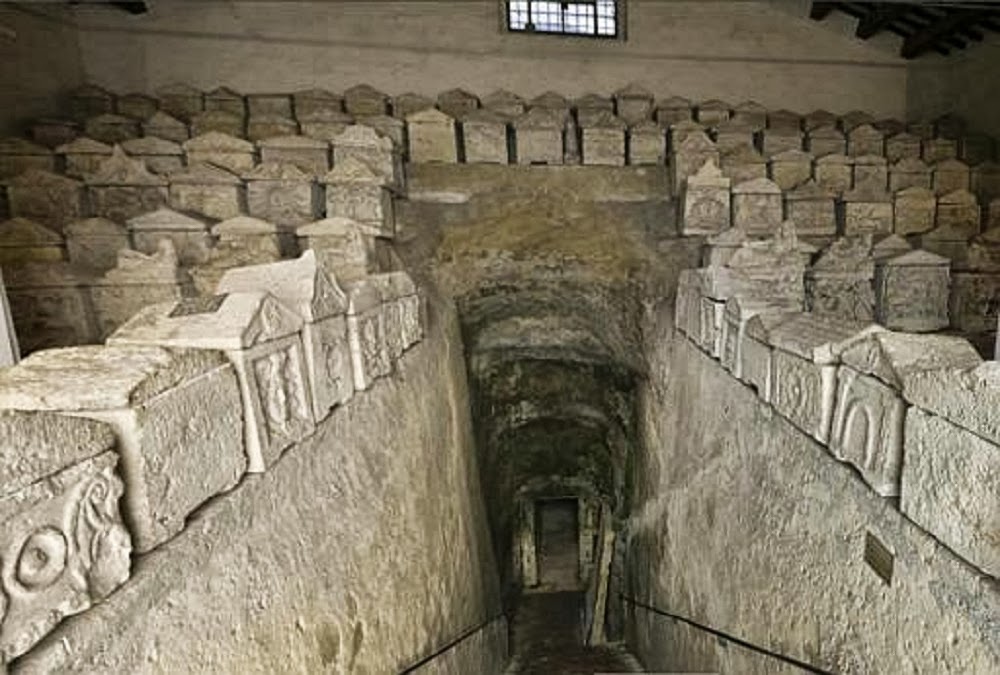 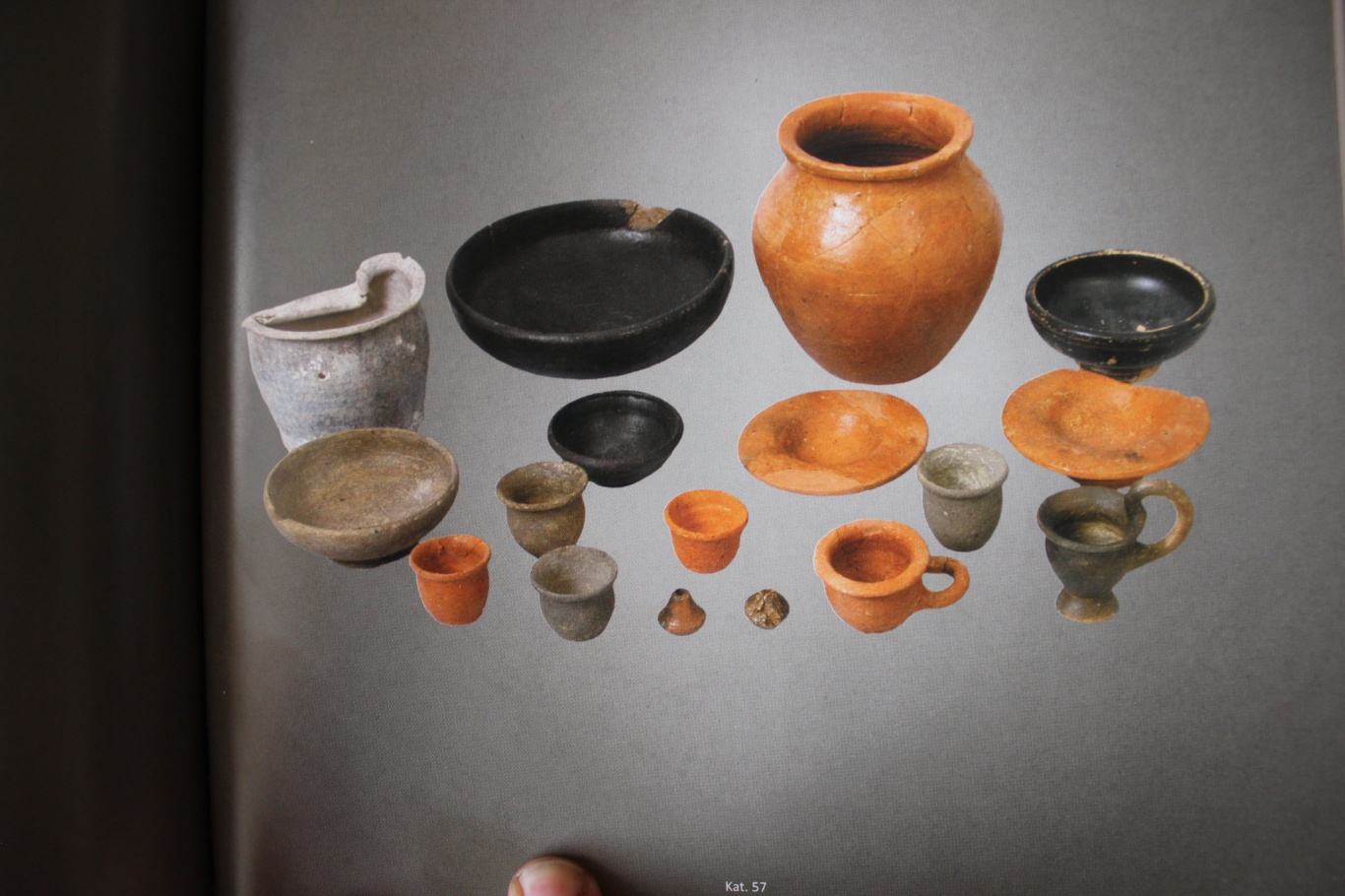 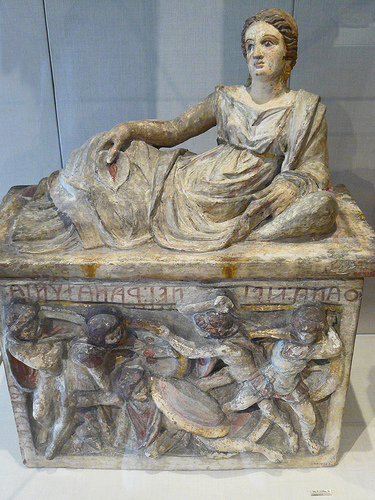 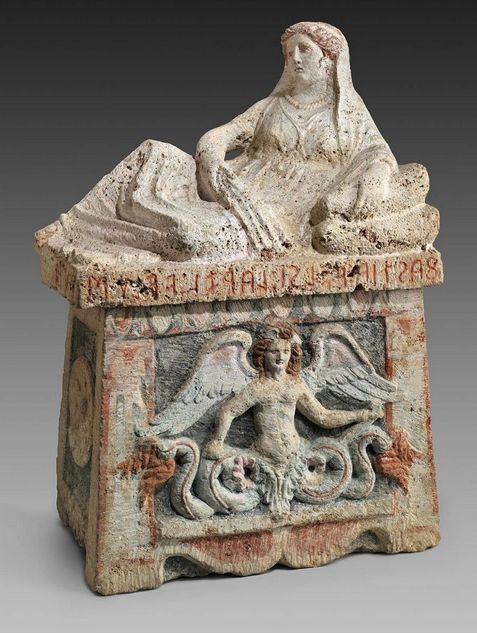 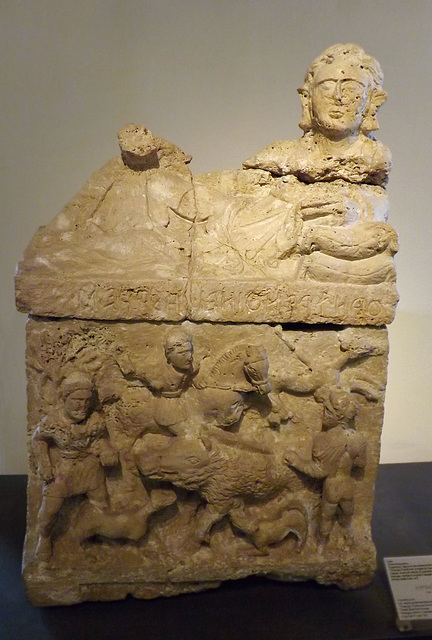 Podzemná hrobka Volumniovcov

 nekropola Il Palazzone
 helenistické obdobie – 3. stor. BC
 kopíruje pôdorys etruského domu, 10 miestností
 vytesaná do terénu, dromos
 na zárubni nad vstupom – trojriadkový nápis v etruštine o stavbe hrobky
 pri vstupe obdĺžnikové átrium so stropom imitujúcim sedlovú strechu, z átria do dvoch kubikúl, na konci tablinum, dve alae
 tablinum – sedem pohrebných urien (6 etruských - travertín, 1 rímska - mramor)
Arnth Velimnas Aules – na kliné v polosede, na urne namaľovaná brána do podsvetia a po jej stranách stoja dve Lasy – okrídlené ženské božstvá
 napravo štyri urny z travertínu – dedo, otec, syn+1
 naľavo – dcéra Veilia – na urne v sede, zobrazená počas hodovania+1
 mramorová urna – posledný zosnulý – rímska stavba zdobená girlandami, 1. stor. BC
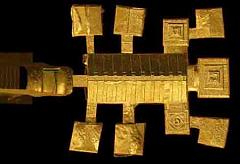 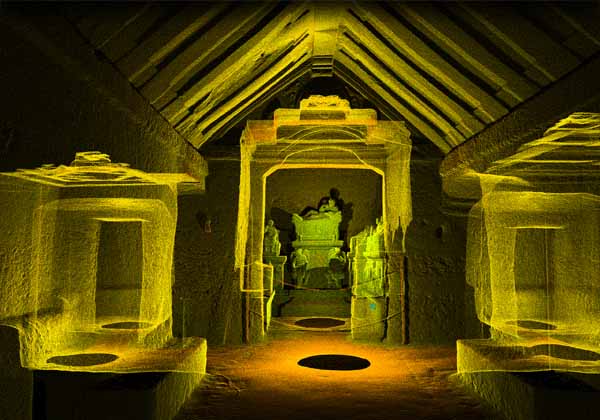 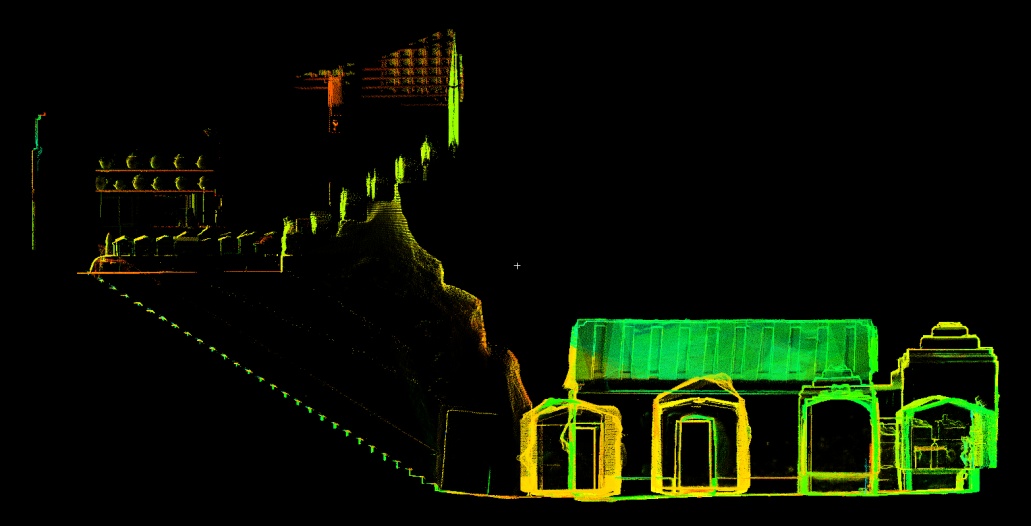 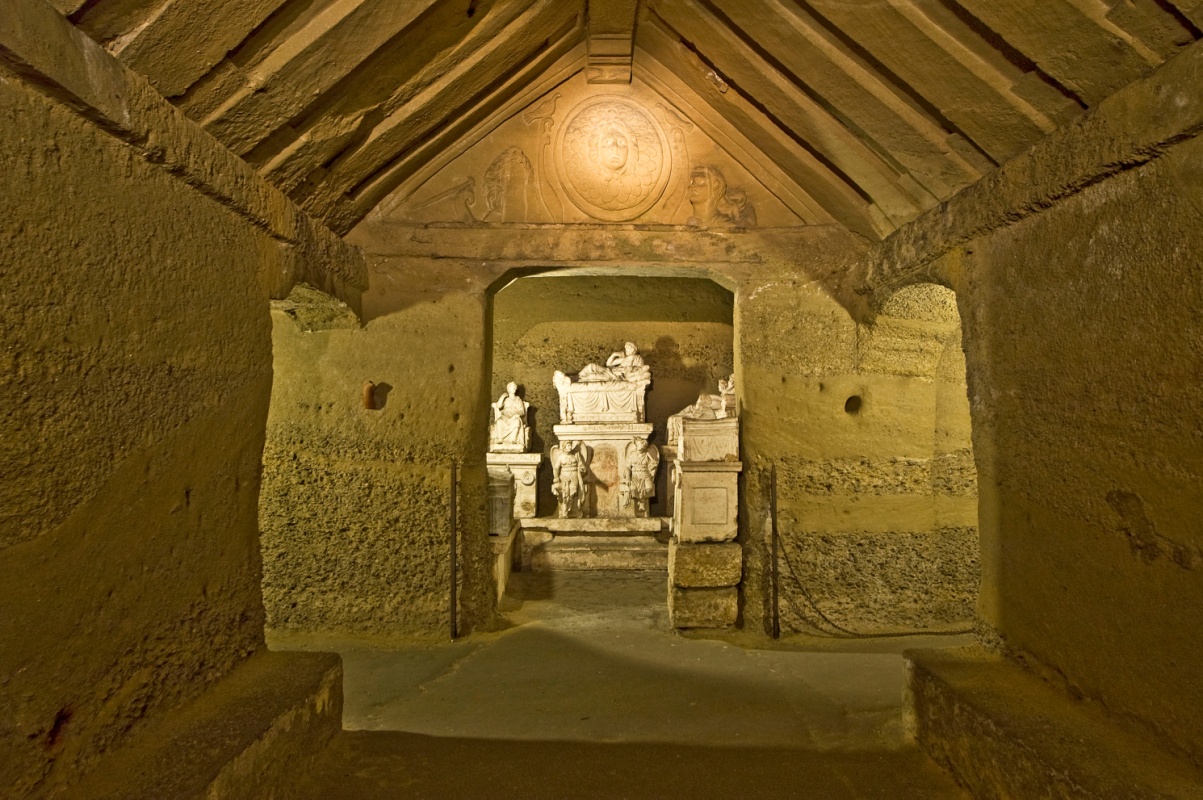 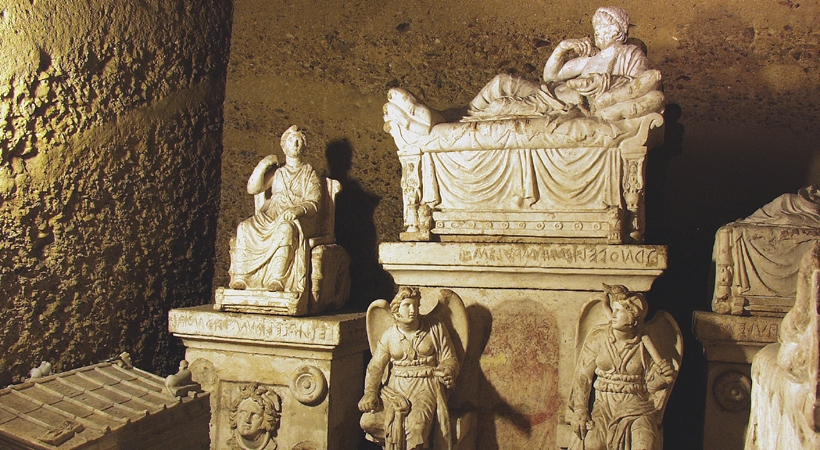 Ďalšie hrobky:

Hrobka Cai Cutu – 1983, 50 urien
Hrobka Satna – 1968, 8 urien
Hrobka Cai Carcu – 1968, 26 urien
Hrobka Anei Marcna – 2008, 8 urien
Hrobka Cacni – 2003, 22 urien
Hrobka Elce 1 – 6 urien
Hrobka Via Solatia – 1993, 1 pohreb
Lokalita Casaglia – 1985, 4 urny z helenistického obdobia
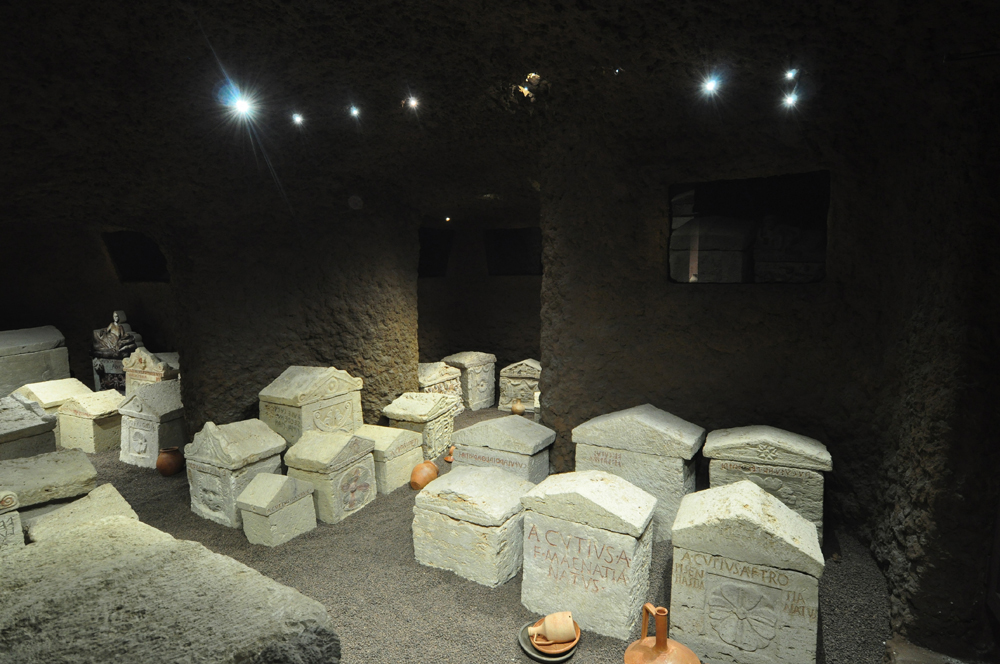 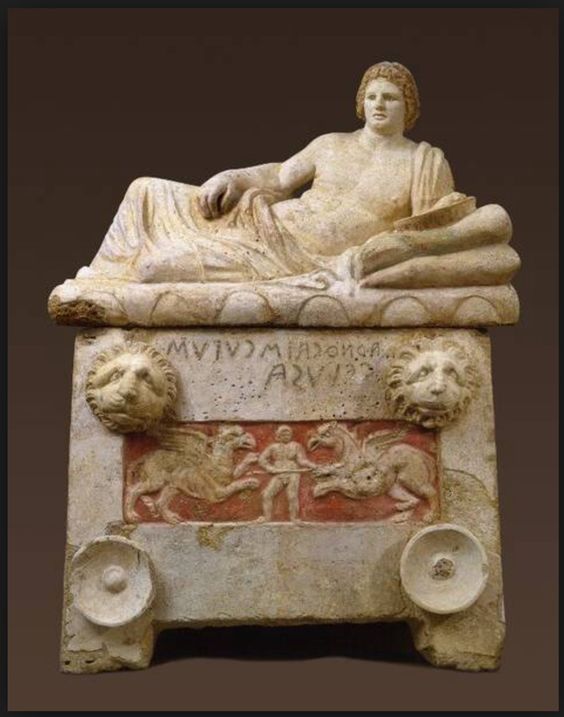 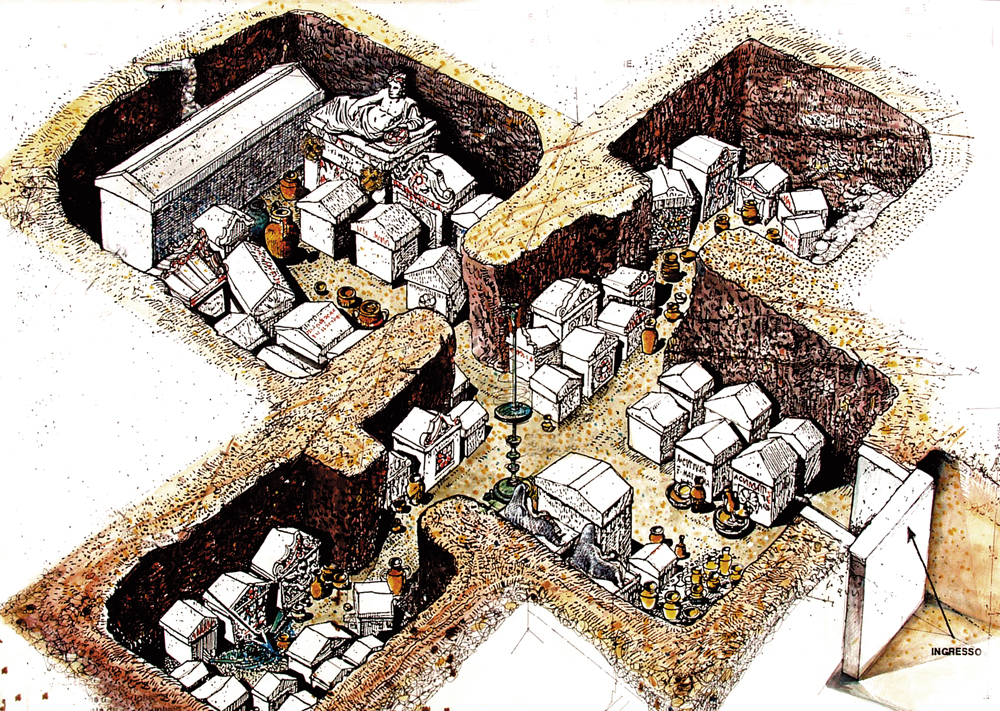 Hrobka pri Città della Pieve

 2015, 20 km JZ od Perugie, nájdená náhodne
 4. stor. BC
 nedotknutá hrobka so sarkofágmi, pohrebnou výbavou a mramorovou hlavou
 vstup zapečatený ťažkou kamennou doskou
 2 mramorové urny, 2 sarkofágy a pohrebná výbava
 kamenná urna – etruský nápis – meno Lars – kostrové pozostatky
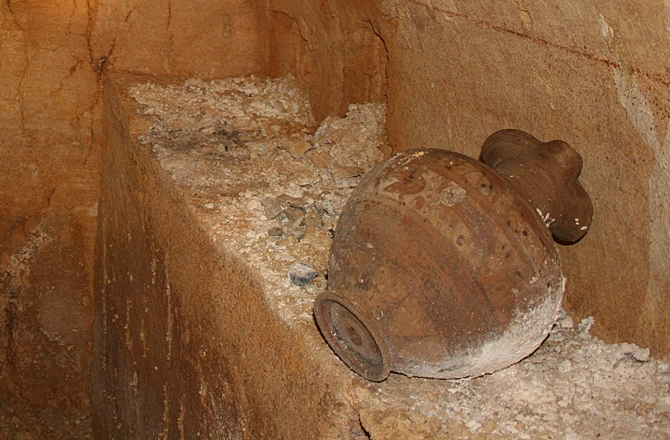 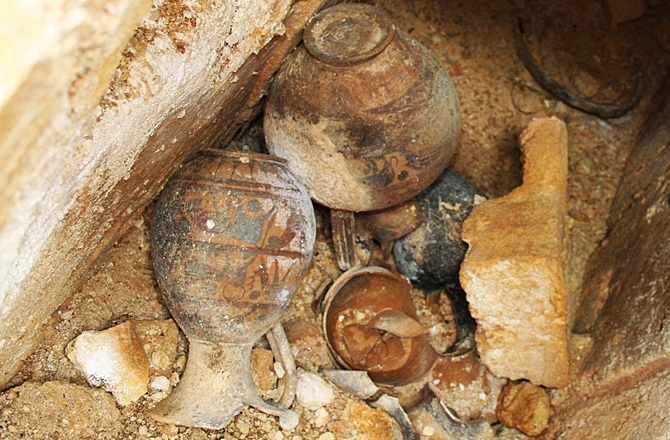 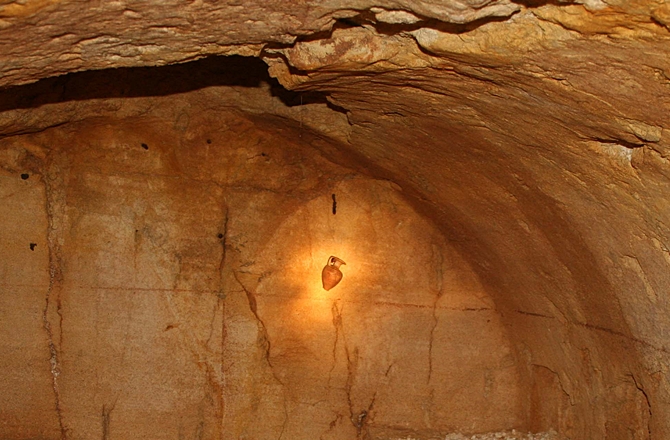 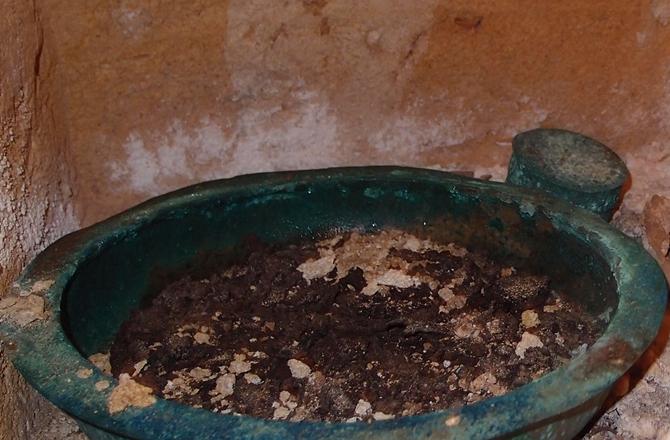 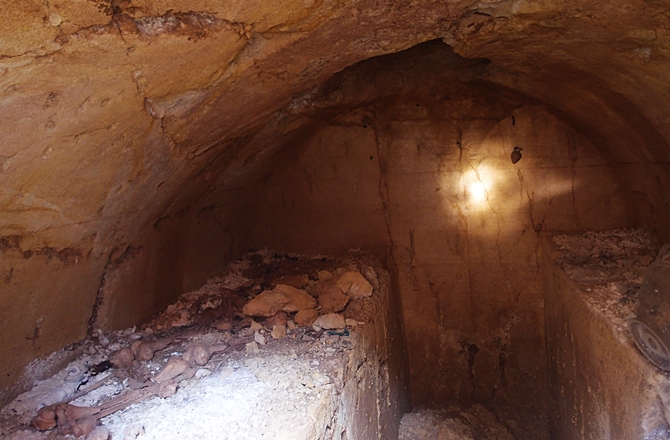 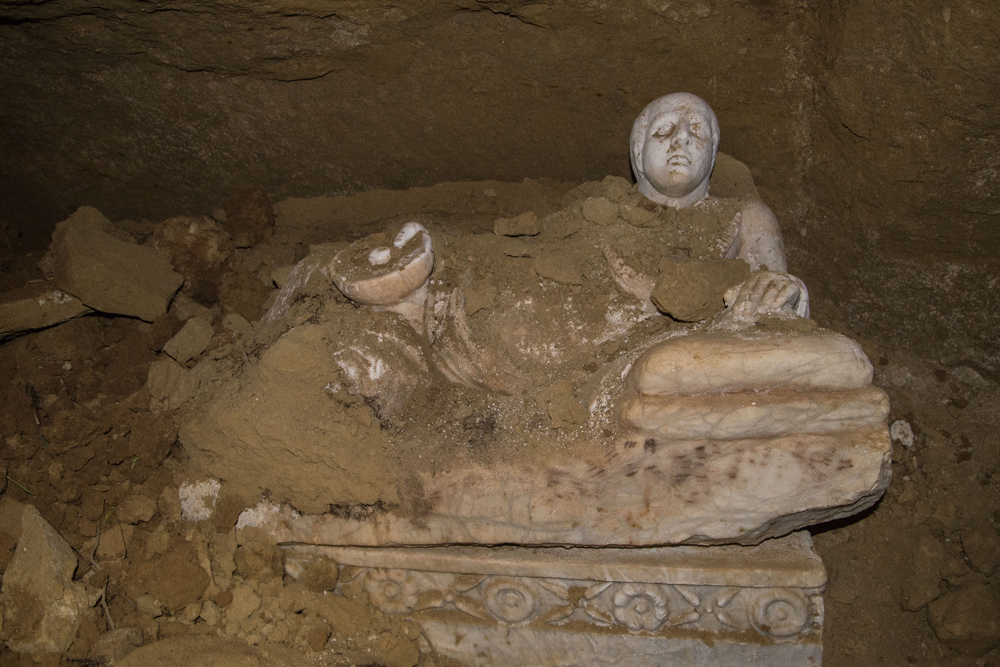